Burden of disease
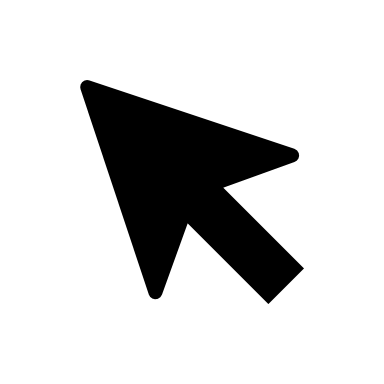 Screening
Osteoporosis
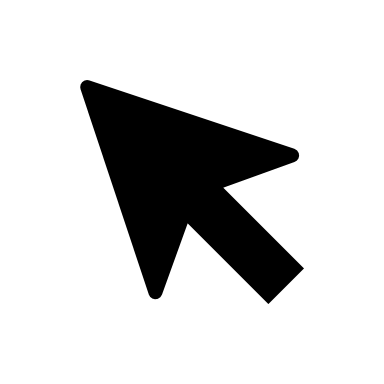 Diagnostic Criteria
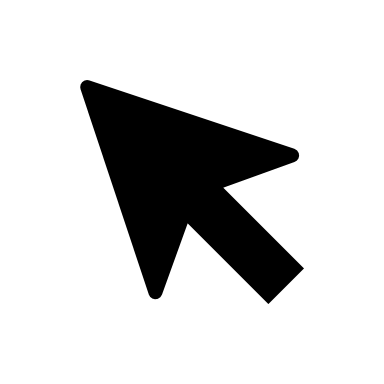 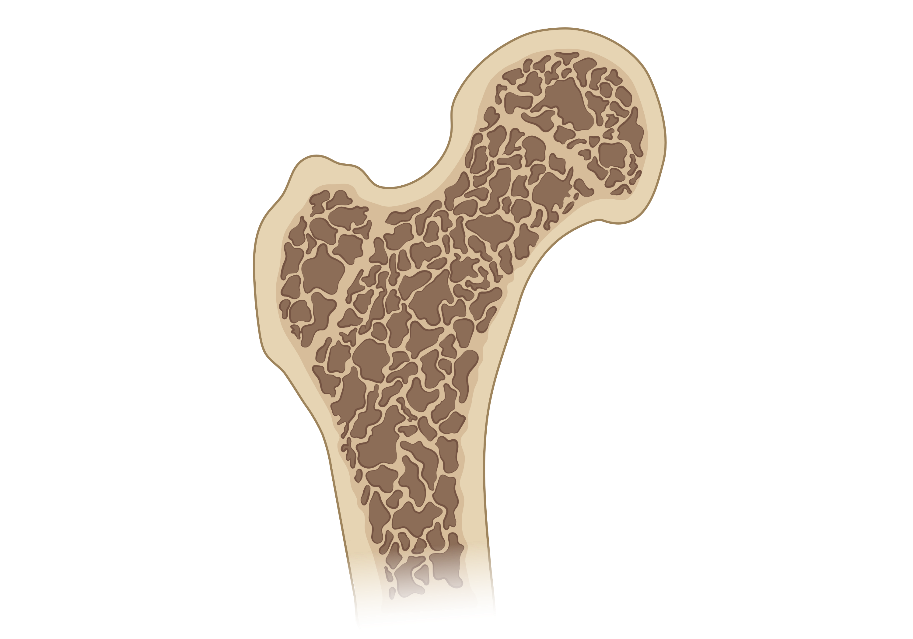 Treatment
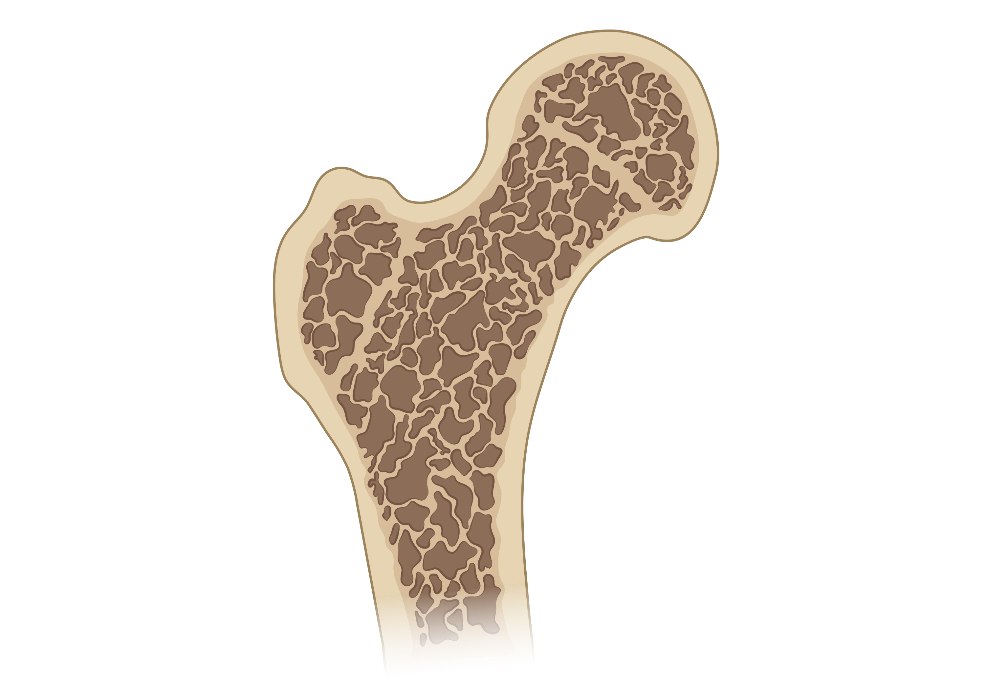 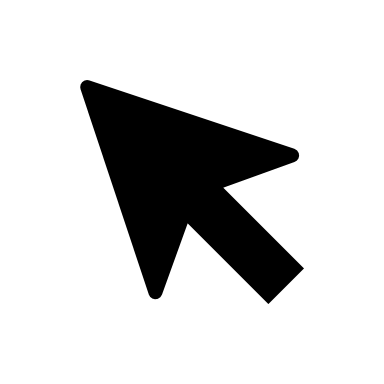 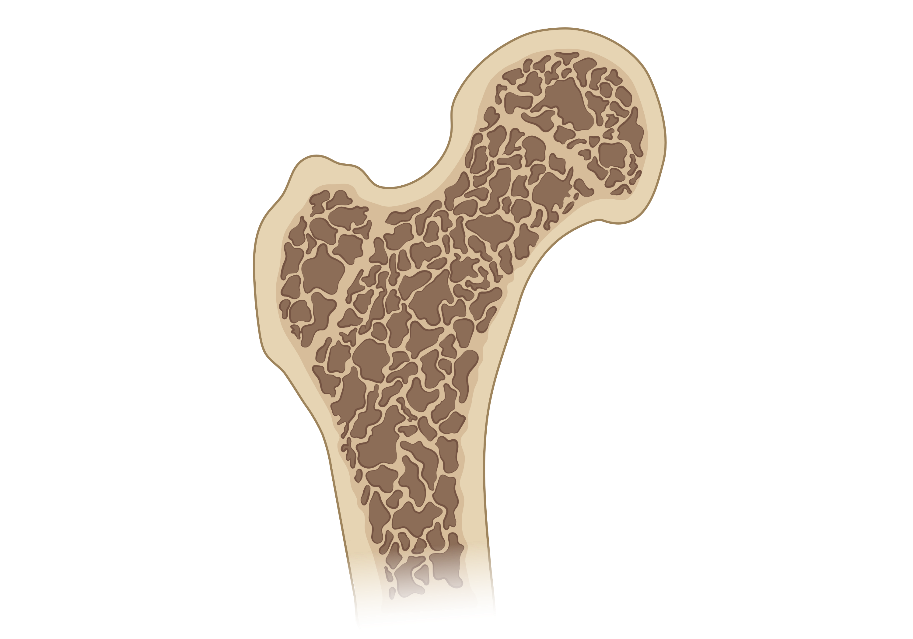 Cases
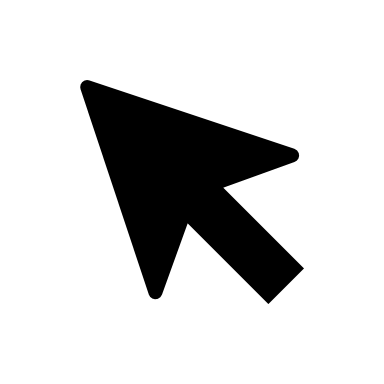 What is osteoporosis?
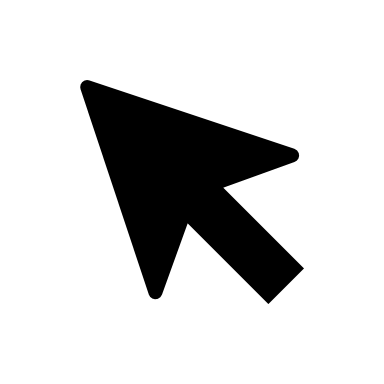 Low bone mass + Microarchitectural destruction
Skeletal fragility
[Speaker Notes: Osteoporosis]
Prevalence
Burden of disease
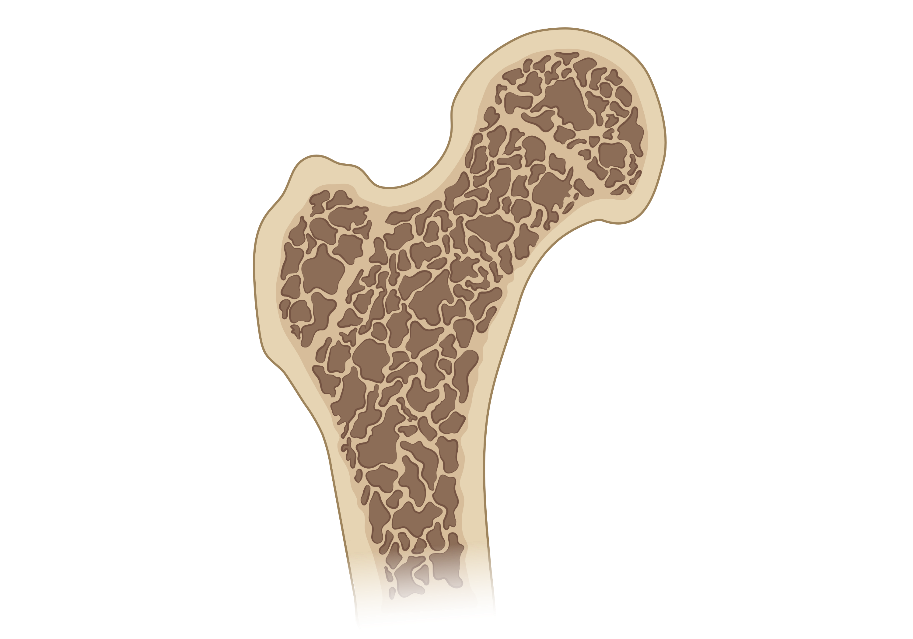 What percent of people over the age of 50y have osteoporosis?
What percent of people over the age of 50y have osteoporosis?
Screening
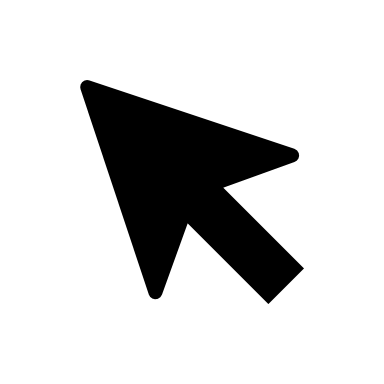 Diagnostic Criteria
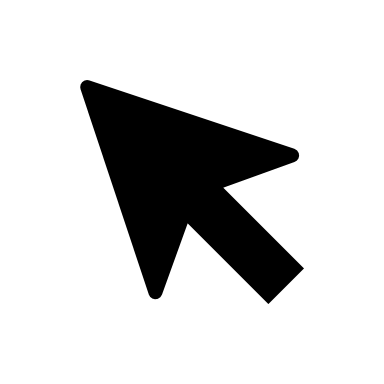 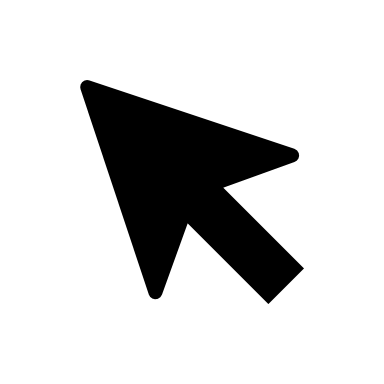 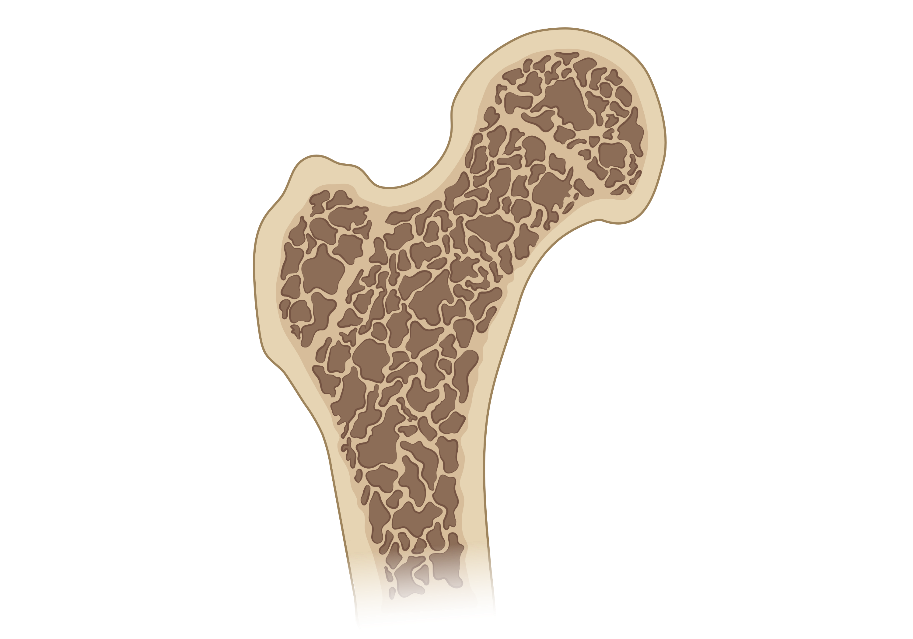 ~20% of women
~5% of men
Treatment
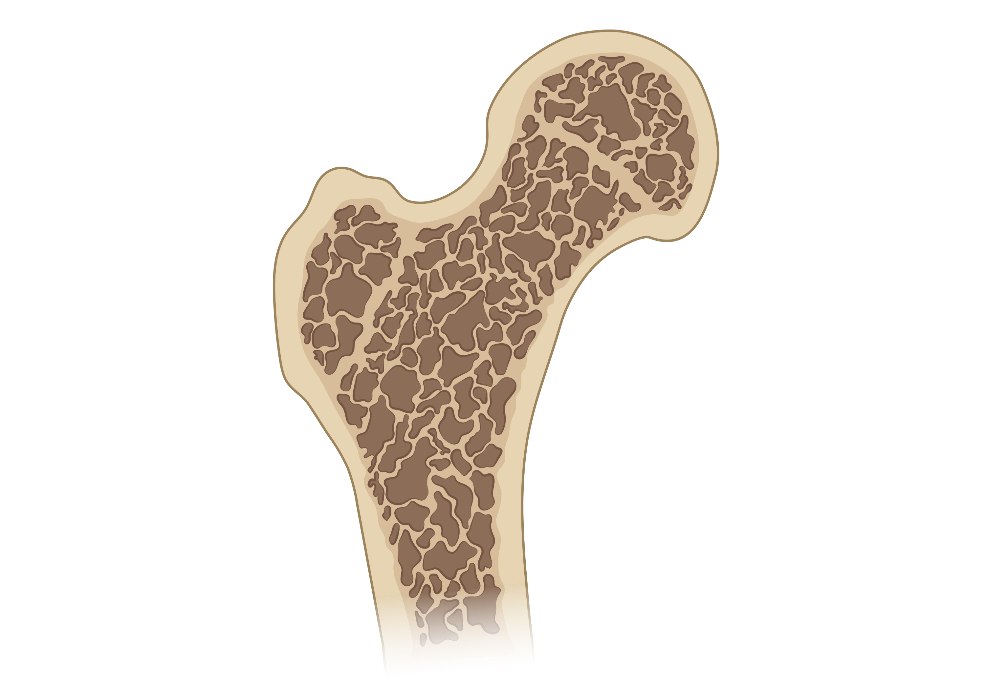 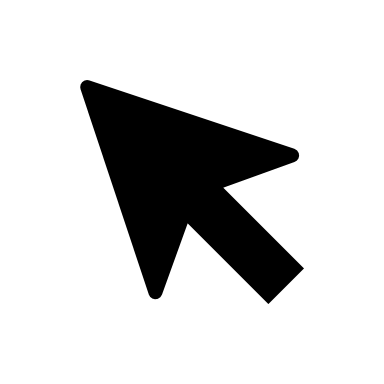 Cases
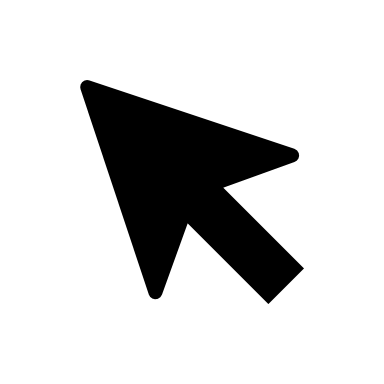 Complications
Prevention
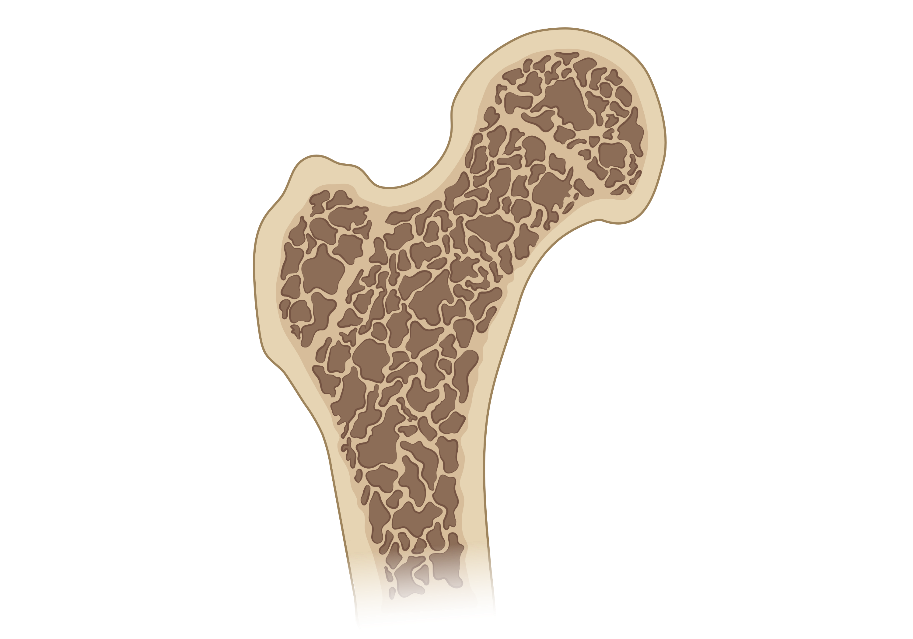 Hip Fracture:
1-year mortality and likelihood of returning to independent living?
RRR and NNT to prevent osteoporotic fracture with bisphosphonates
Hip Fracture:
1-year mortality and likelihood of returning to independent living?
RRR and NNT to prevent osteoporotic fracture with bisphosphonates
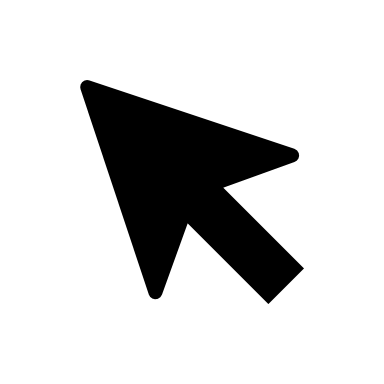 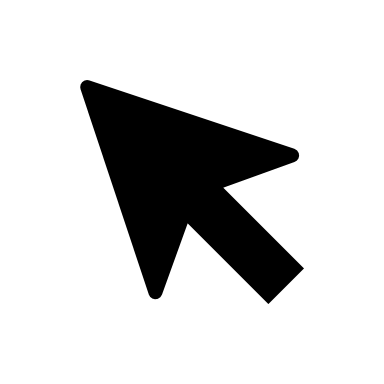 1 year mortality ~25%
Return to independence ~50%
RRR: ~ 40% for spin or hip fx
NNT: ~100 for hip & ~ 15 spine
Barrionuevo, 2019; Wells, 2008
[Speaker Notes: RRR data
Patricia Barrionuevo, Ekta Kapoor, Noor Asi, Fares Alahdab, Khaled Mohammed, Khalid Benkhadra, Jehad Almasri, Wigdan Farah, Maria Sarigianni, Kalpana Muthusamy, Alaa Al Nofal, Qusay Haydour, Zhen Wang, Mohammad Hassan Murad, Efficacy of Pharmacological Therapies for the Prevention of Fractures in Postmenopausal Women: A Network Meta-Analysis, The Journal of Clinical Endocrinology & Metabolism, Volume 104, Issue 5, May 2019, Pages 1623–1630, https://doi.org/10.1210/jc.2019-00192

NNT data
wells GA, Cranney A, Peterson J, et al. Alendronate for the primary and secondary prevention of osteoporotic fractures in postmenopausal women. The Cochrane database of systematic reviews. 2008;(1):CD001155. doi:10.1002/14651858.CD001155.pub2



https://www.eurospinepatientline.org/en/osteoporosis---introduction.htm

1 rib fracture 10% mortality
3-4 rib fracture  20% mortality
6 rib fracture  33% mortality]
Who should be screened?
Who should be screened?
Burden of disease
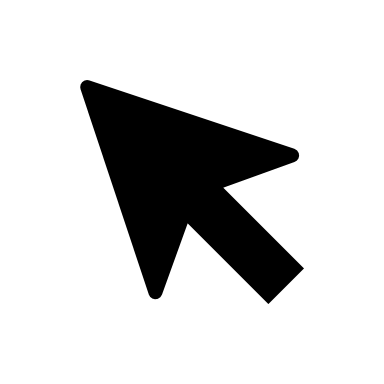 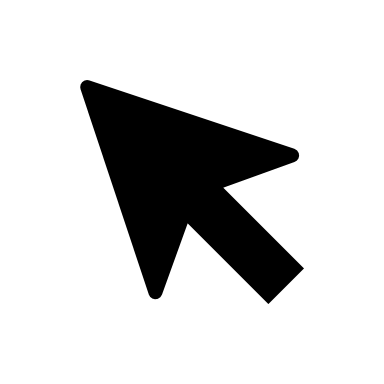 DXA
Screening
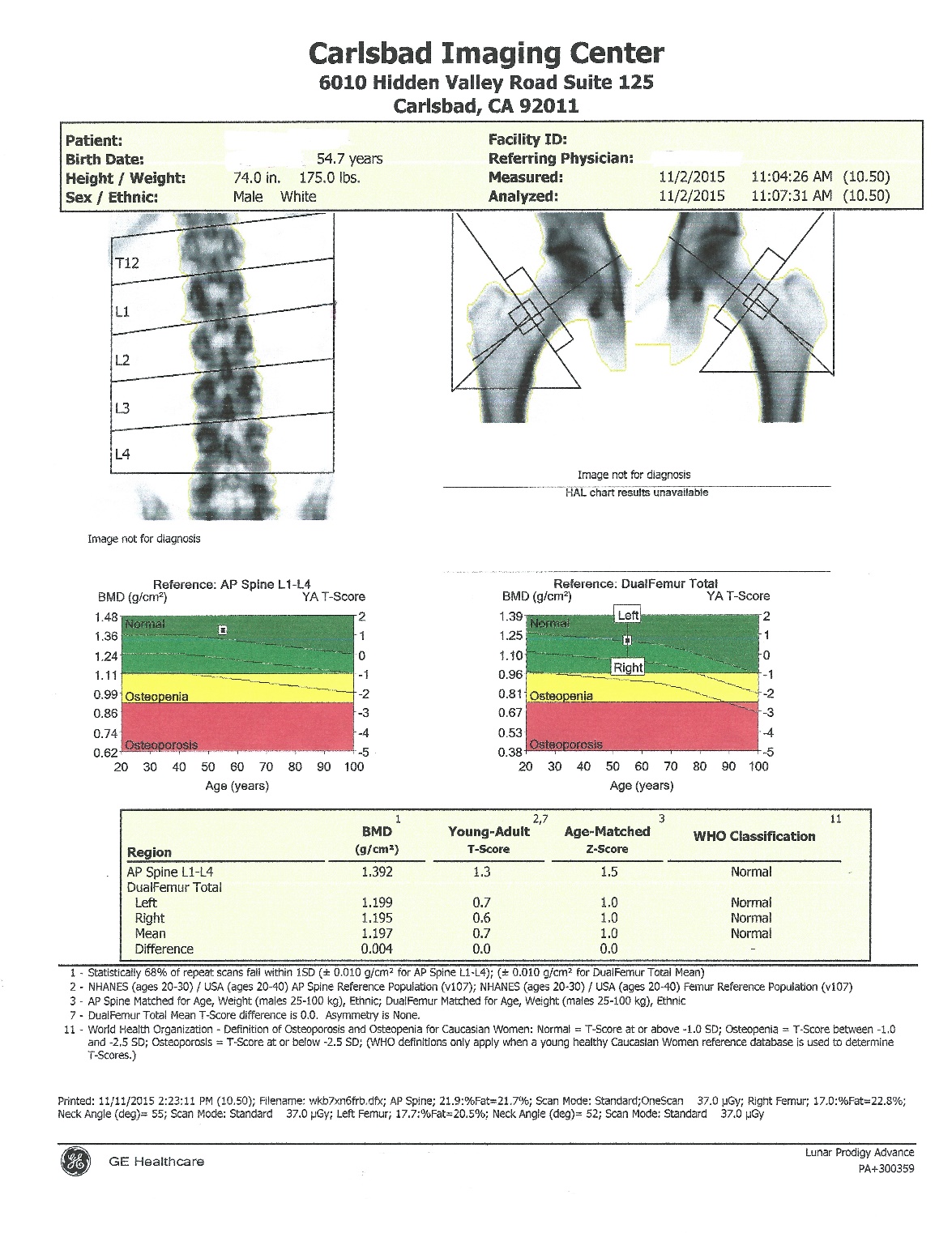 Women ≥ 65 years old.
Postmenopausal women <65 with at least 1 risk factor (consider using FRAX calculator)
Consider for men with major risk factors.
Diagnostic Criteria
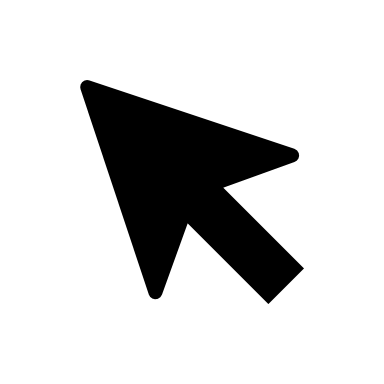 Treatment
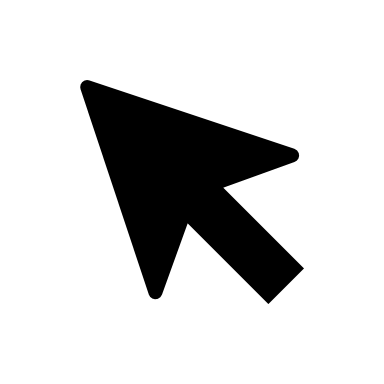 Cases
Major risk factors
Major risk factors
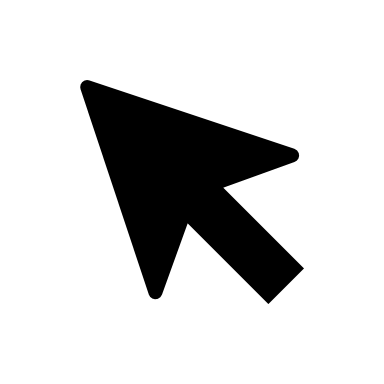 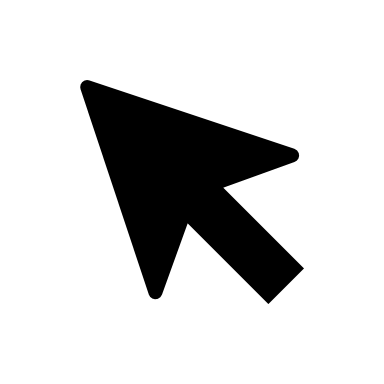 hint: included in FRAX calculator
Substances
Substances
Active tobacco use
Alcohol use (>2 drinks/d)
Endocrinopathies
Premature menopause
Hypogonadism 
Hyperparathyroidism, T1DM, Cushing’s
Chronic disease/ Malignancy
Malabsorption, celiac disease, IBD
Rheumatoid arthritis
Chronic liver disease
CKD
HIV
Multiple myeloma
Endocrinopathies
Chronic disease/ Malignancy
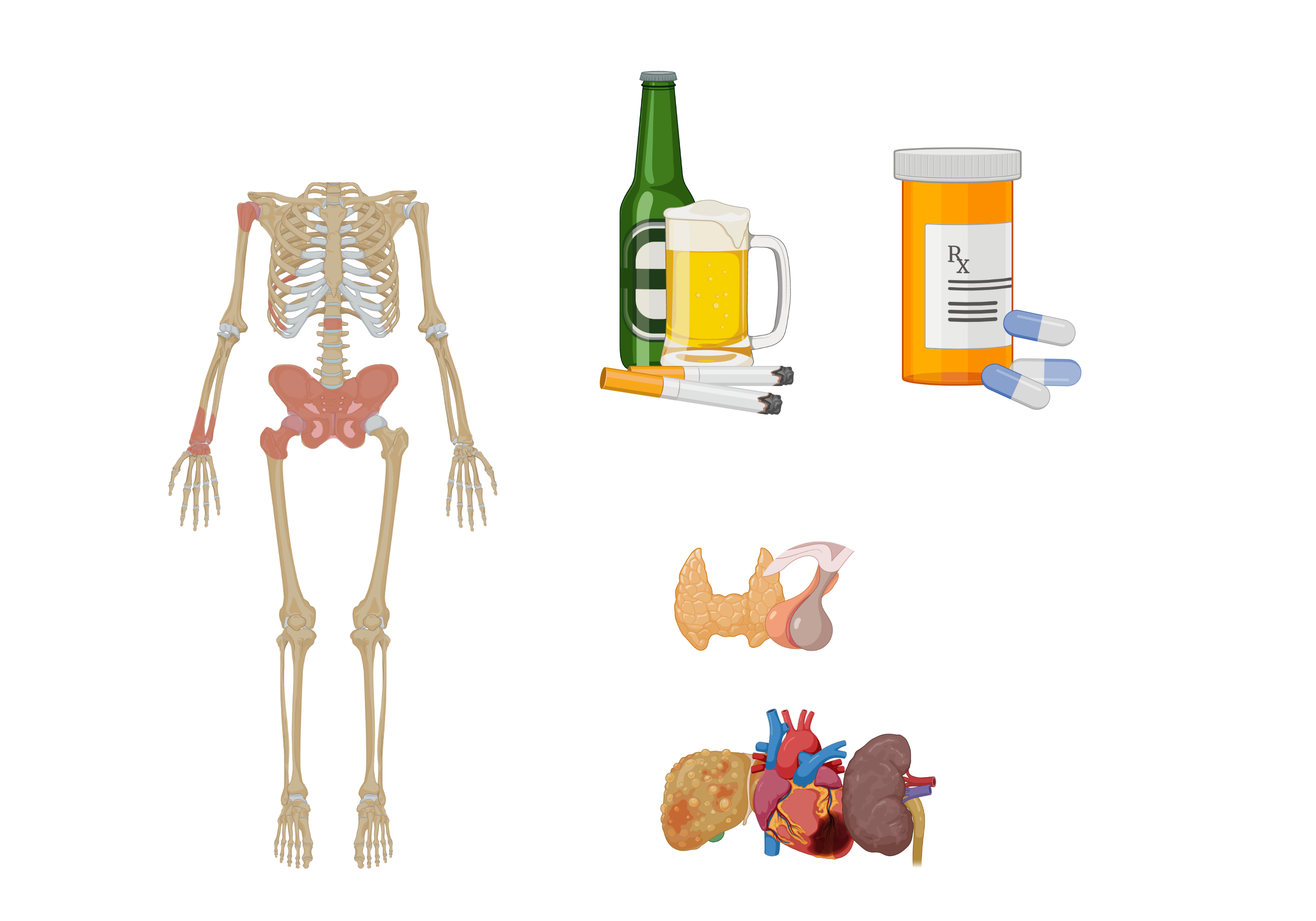 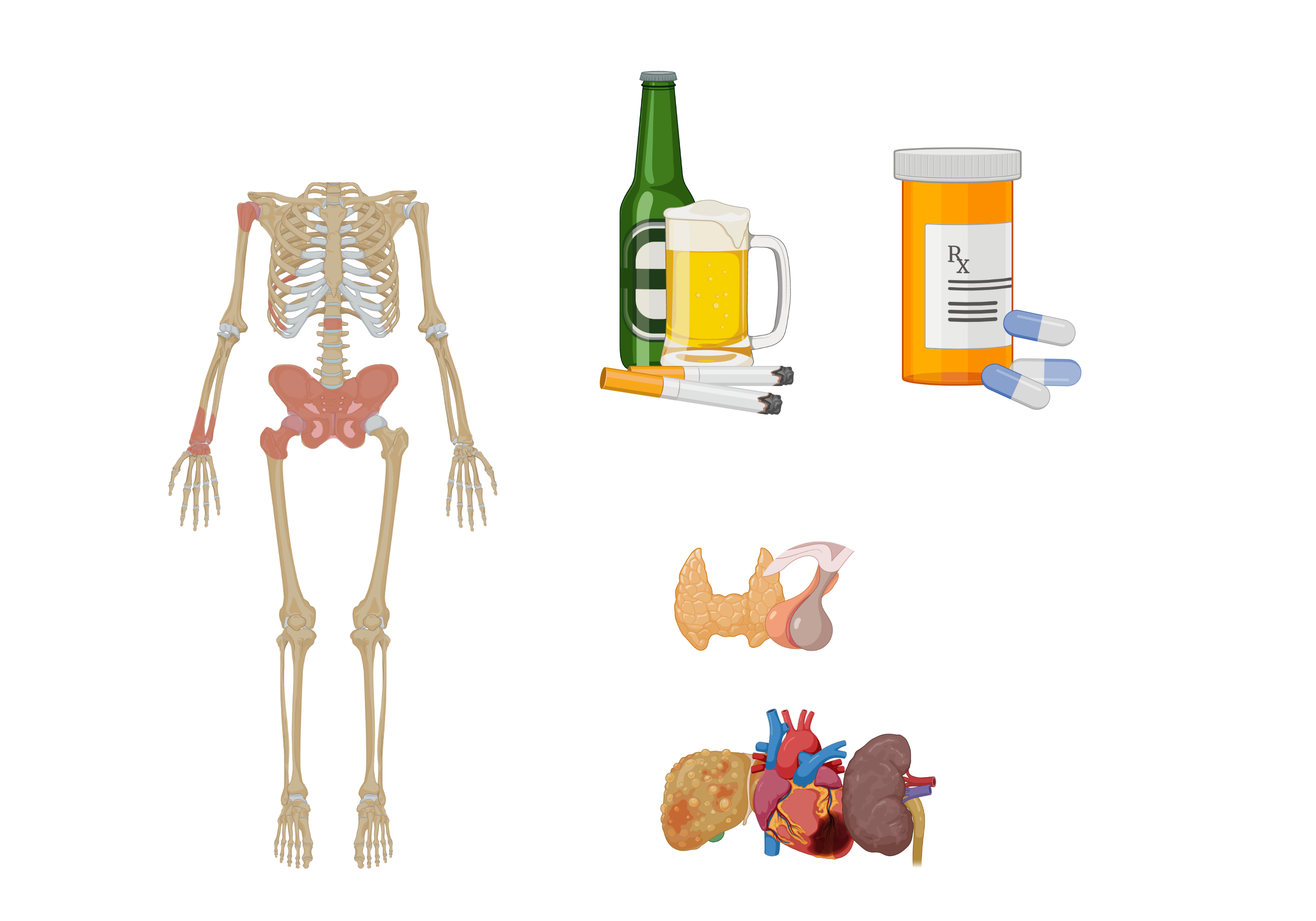 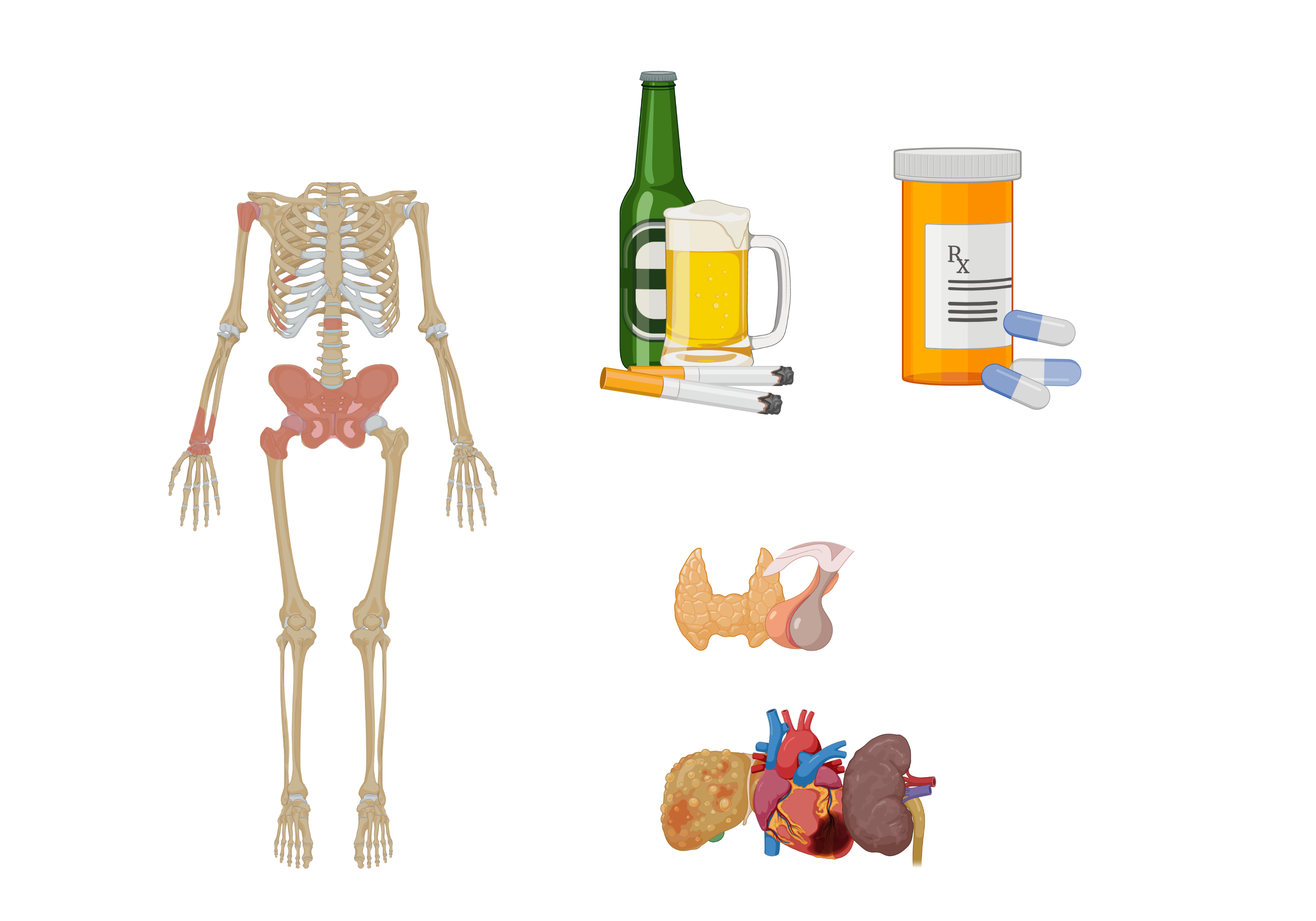 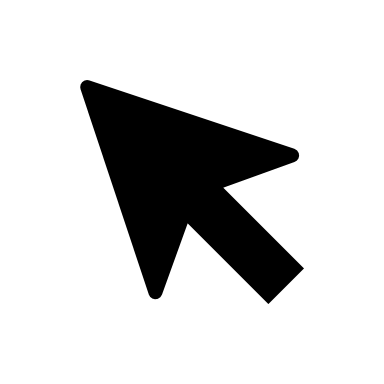 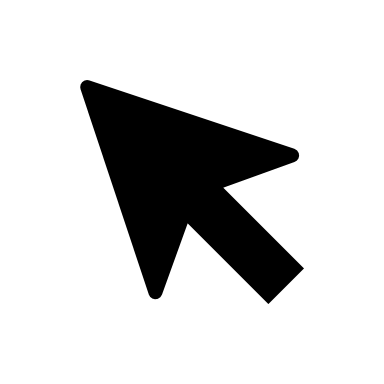 Other
Medications
Corticosteroids (>20mg x 3mo)
Aromatase inhibitors
Androgen deprivation
Anti-epileptics
Other
Low BMI/ Anorexia
Family hx hip fracture
Previous fracture
Medications
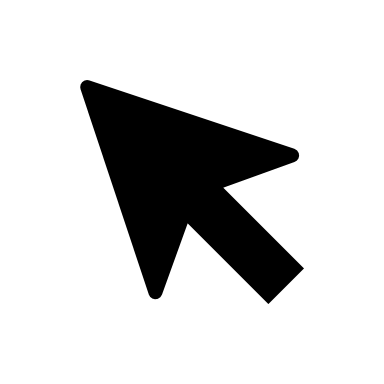 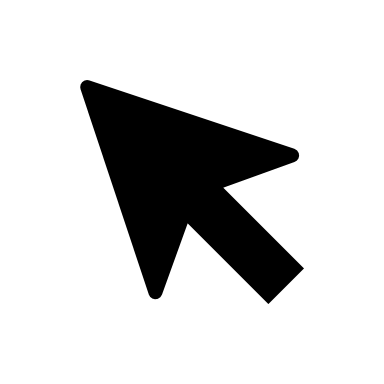 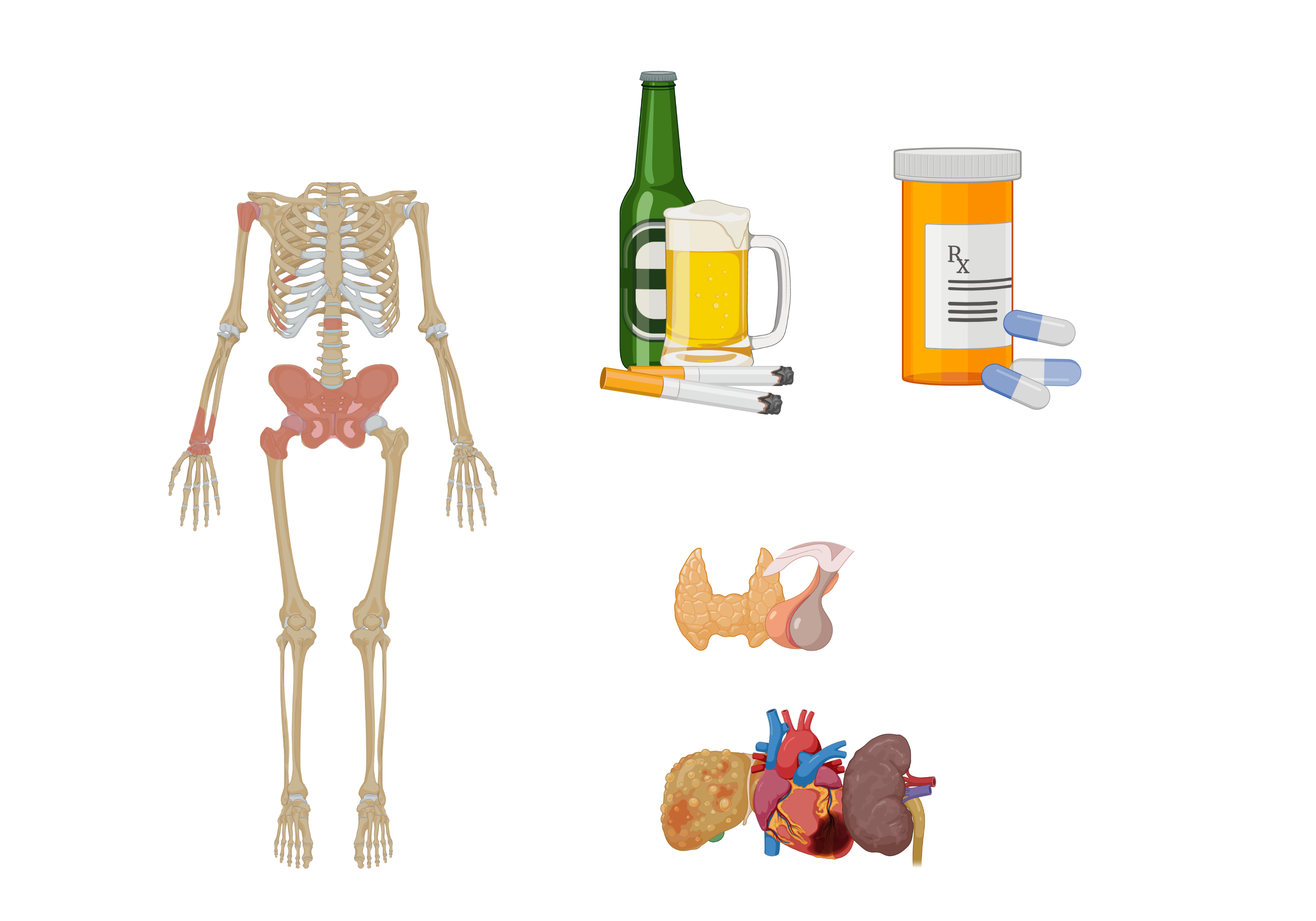 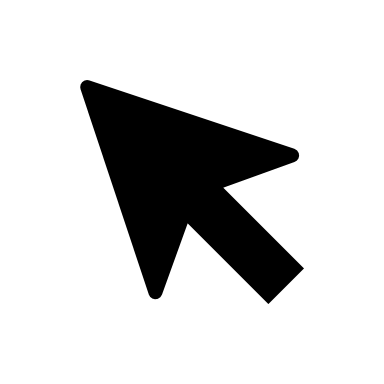 Burden of disease
What are the 3 ways to diagnose osteoporosis?
What are the 3 ways to diagnose osteoporosis?
What are the 3 ways to diagnose osteoporosis?
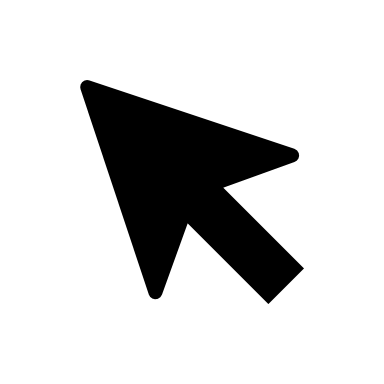 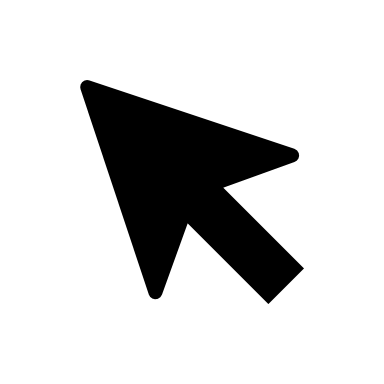 Screening
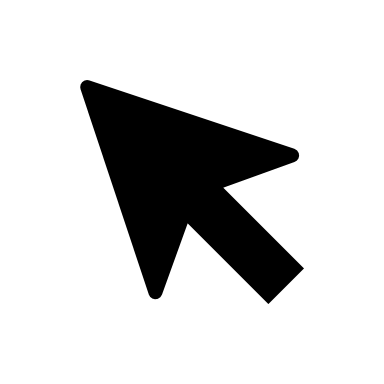 Diagnostic Criteria
T-score
1
Secondary eval
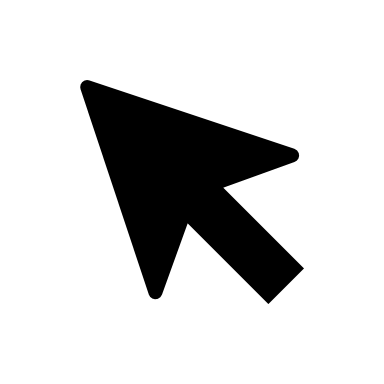 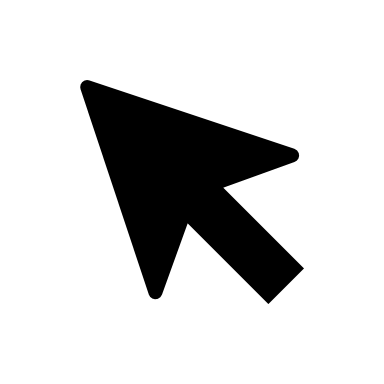 Treatment
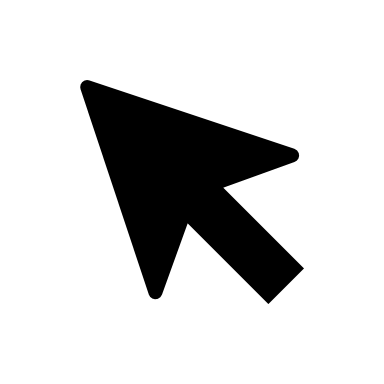 Cases
Fragility Fracture
2
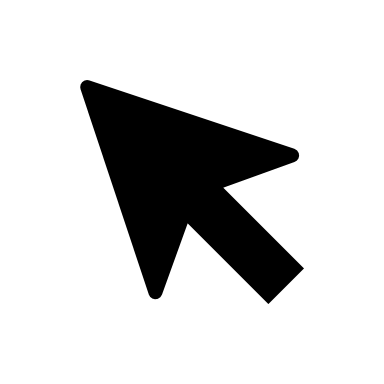 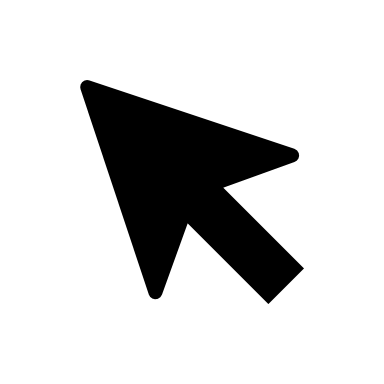 3
FRAX score
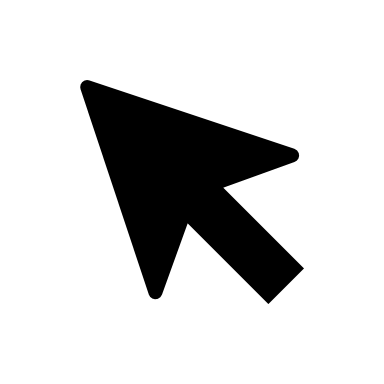 Burden of disease
What are the 3 ways to diagnose osteoporosis?
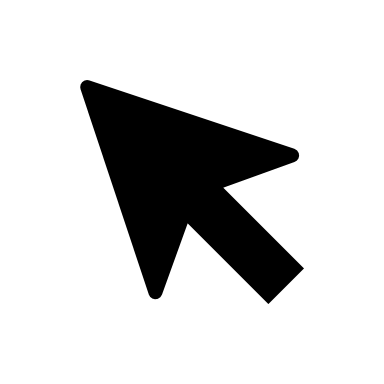 Screening
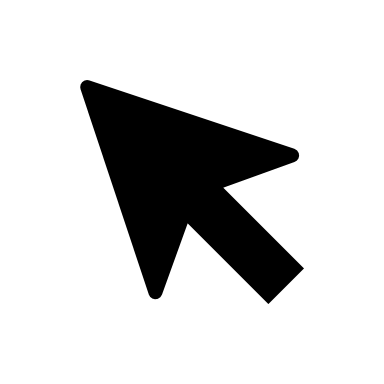 Diagnostic Criteria
T-score
1
Secondary eval
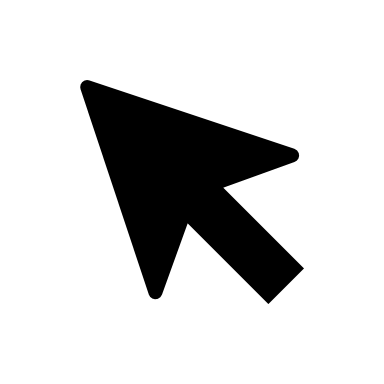 Treatment
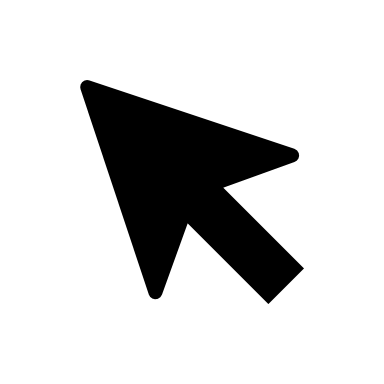 Cases
Fragility Fracture
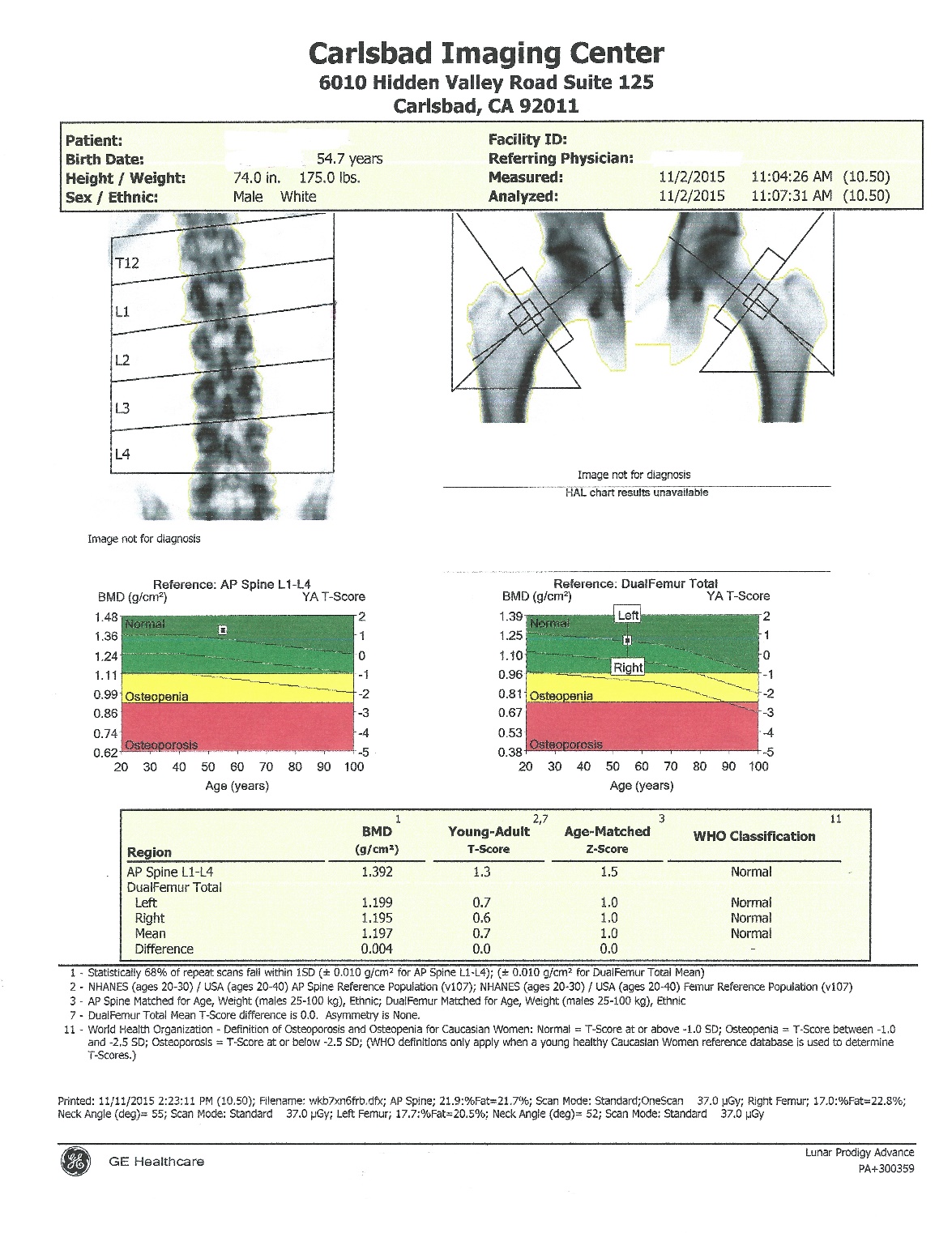 2
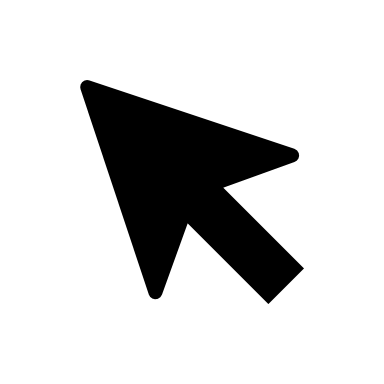 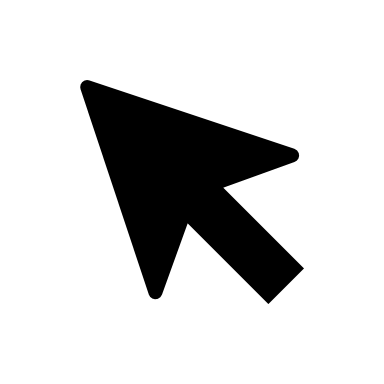 3
FRAX score
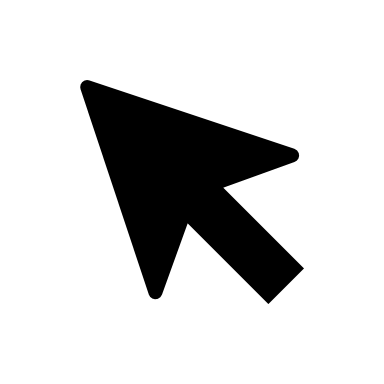 [Speaker Notes: Why do we use T-score and not Z-score (Age-matched)]
Burden of disease
What are the 3 ways to diagnose osteoporosis?
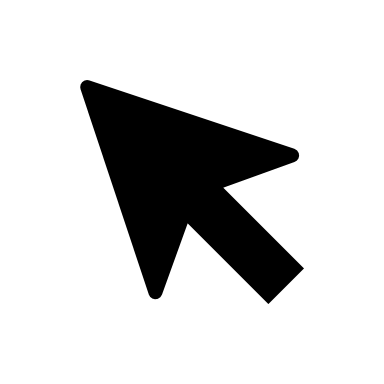 Screening
Diagnostic Criteria
A fracture that occurs spontaneously or with minor trauma (e.g., GLF)
T-score
1
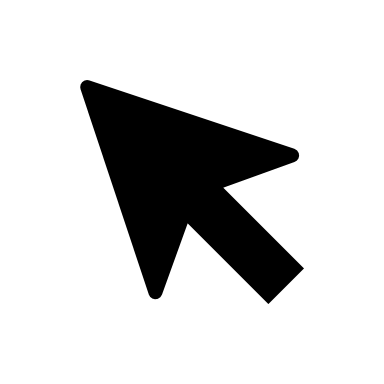 Secondary eval
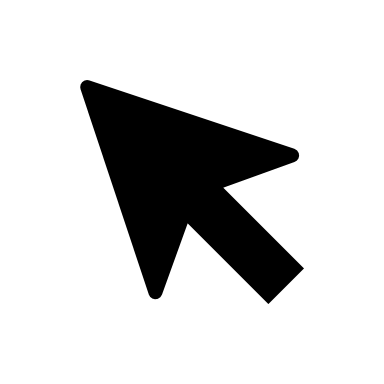 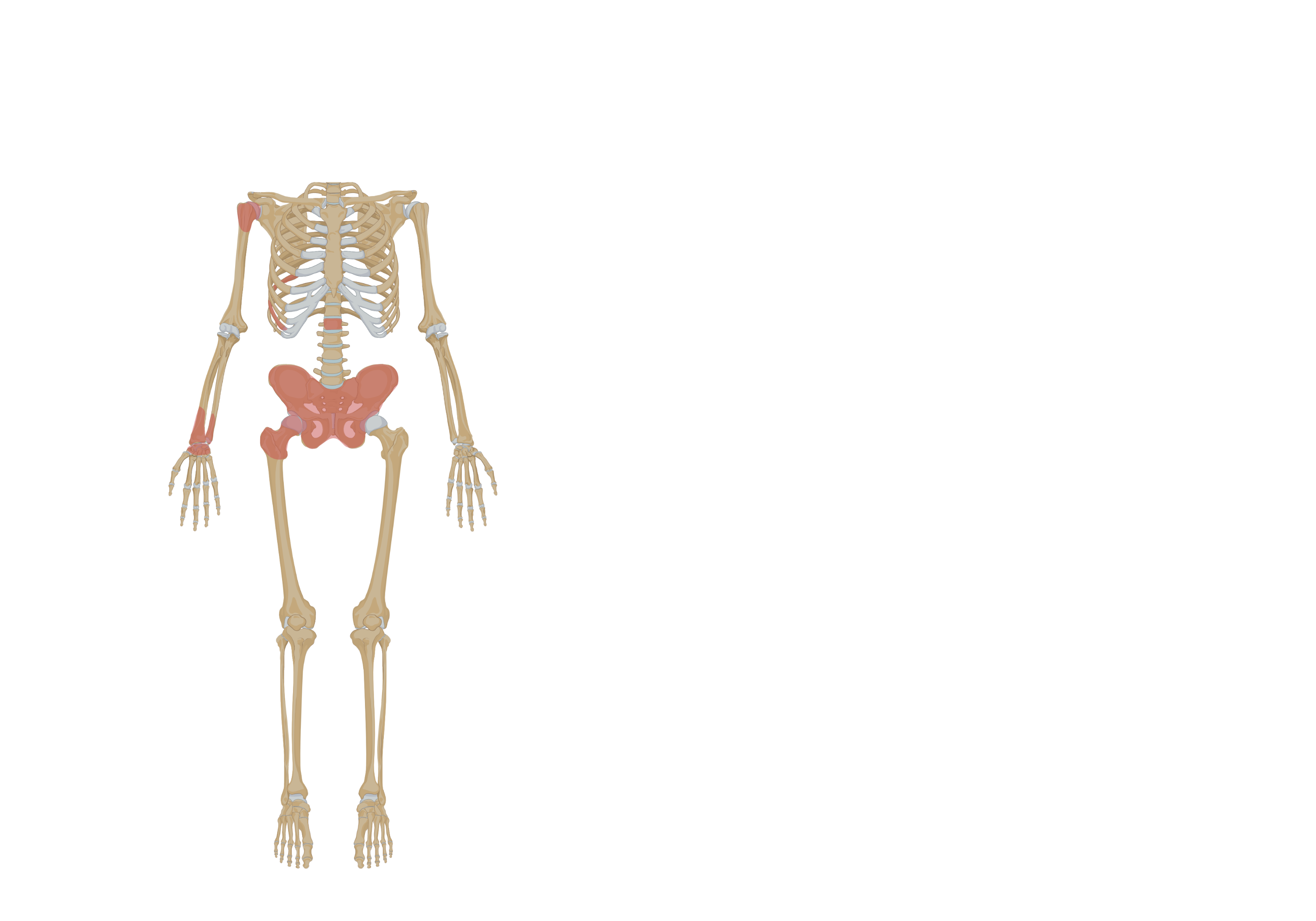 humerus
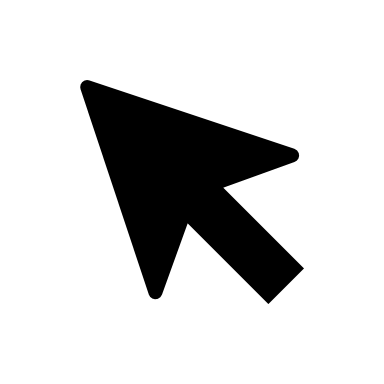 Treatment
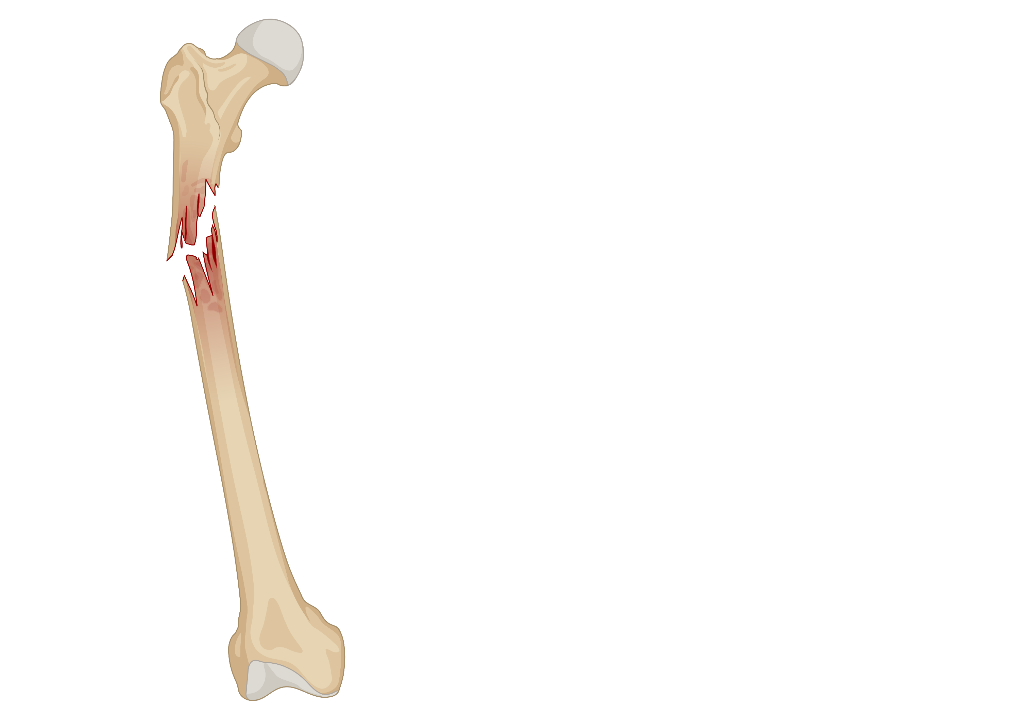 ribs
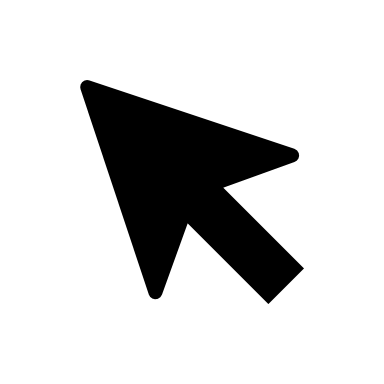 Cases
Fragility Fracture
spine
2
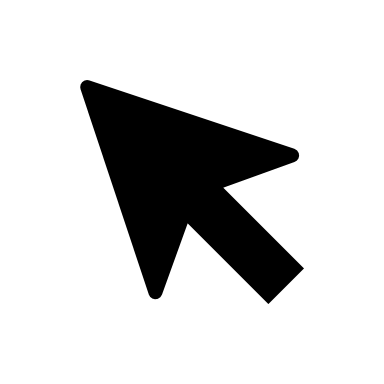 pelvis
wrist
hip
3
FRAX score
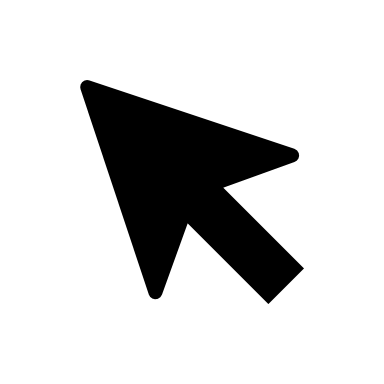 Burden of disease
What are the 3 ways to diagnose osteoporosis?
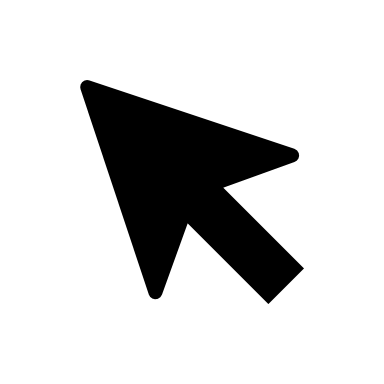 Screening
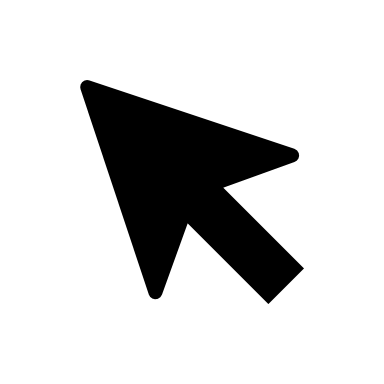 Diagnostic Criteria
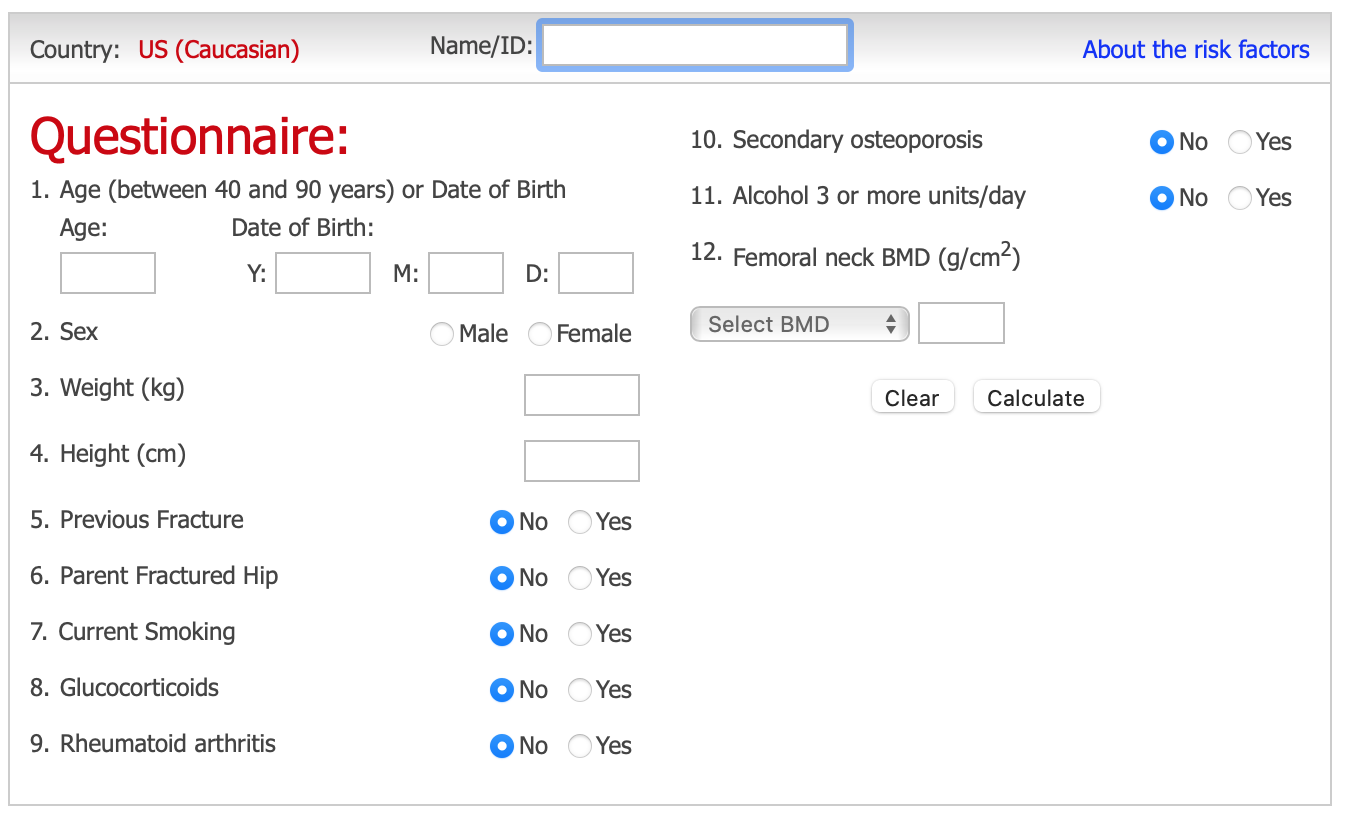 T-score
1
Secondary eval
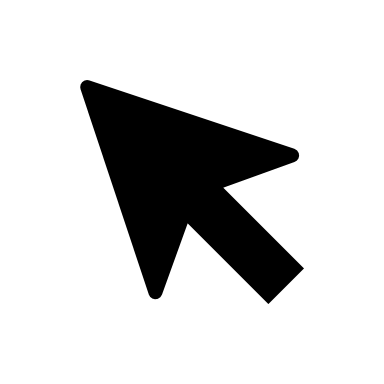 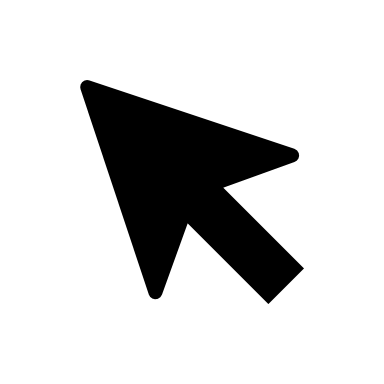 Treatment
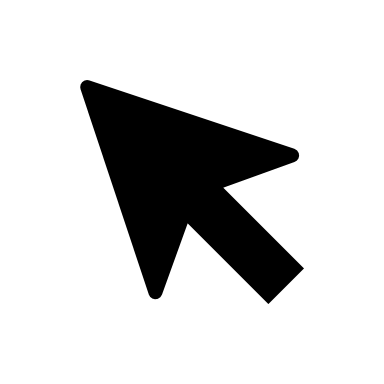 Cases
Fragility Fracture
2
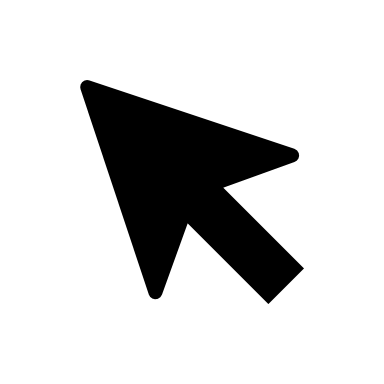 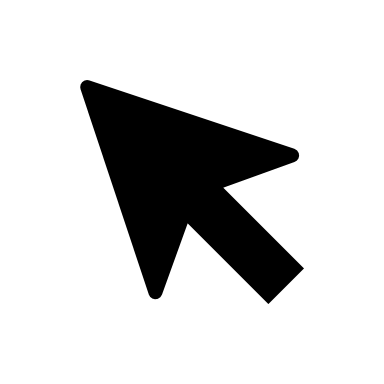 3
FRAX score
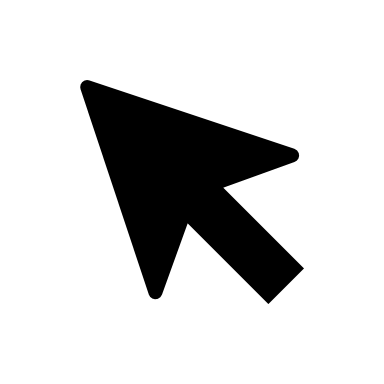 >20% risk of any fracture 
OR 
>3% risk hip fracture over 10 years
Of those diagnosed, who needs a secondary work-up?
Burden of disease
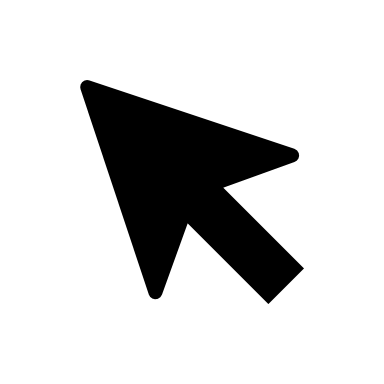 Women?
Men?
Men
Women
Screening
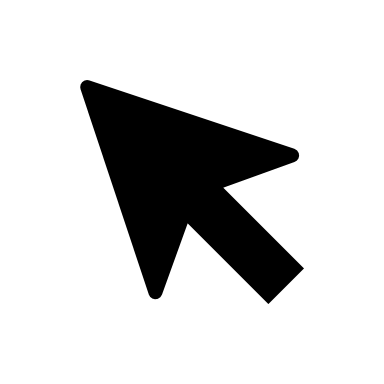 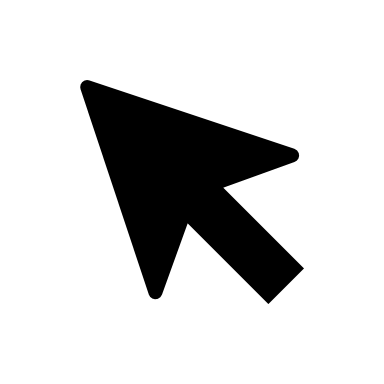 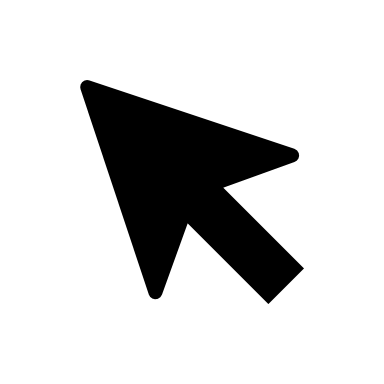 All men.
Especially if unexplained by comorbidities or <50 years
Pre-menopausal
Diagnostic Criteria
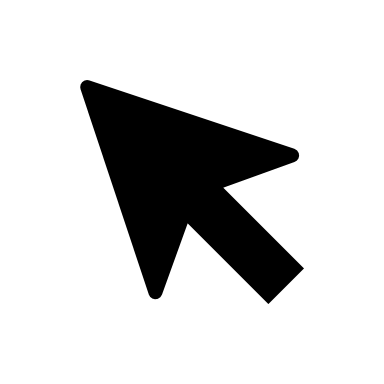 Secondary eval
Treatment
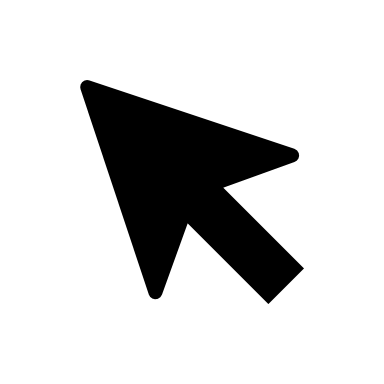 Initial evaluation?
Initial evaluation
Cases
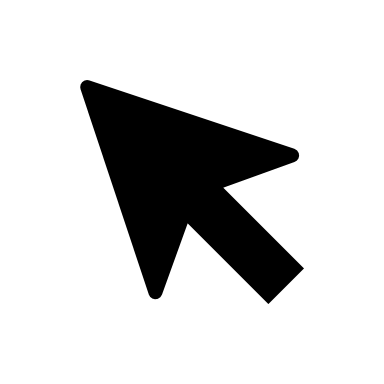 CBC, CMP, Mg, Phos
Vitamin D-25OH
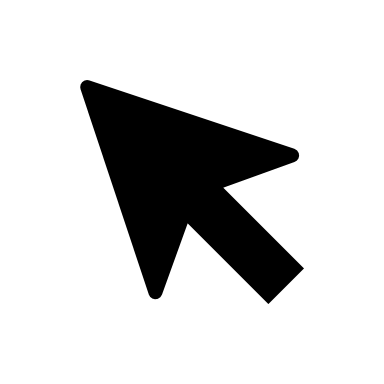 Testosterone (men)
Subsequent testing?
Subsequent testing
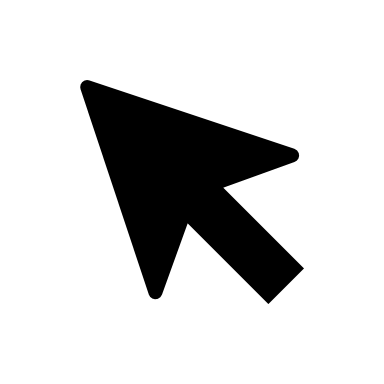 Dictated by initial labs and/or clinical evaluation
TSH
Intact PTH
Cushing’s screen
Prolactin
Celiac panel
ESR, Ferritin
SPEP/UPEP
FSH/LH
Estradiol
women)
Burden of disease
Primary Interventions
Targeted Therapies
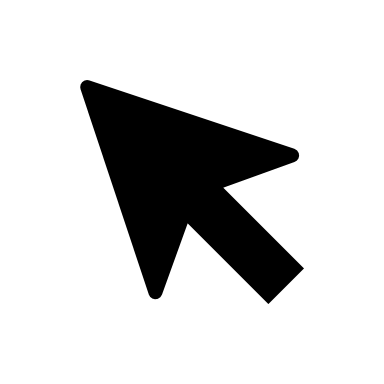 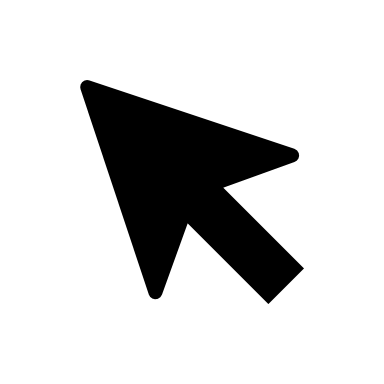 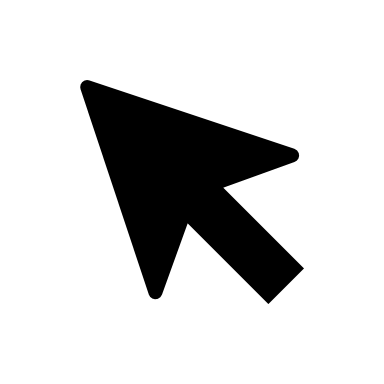 Screening
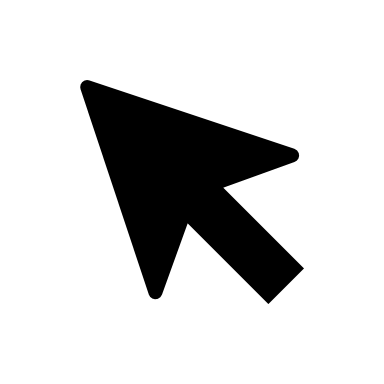 Diagnostic Criteria
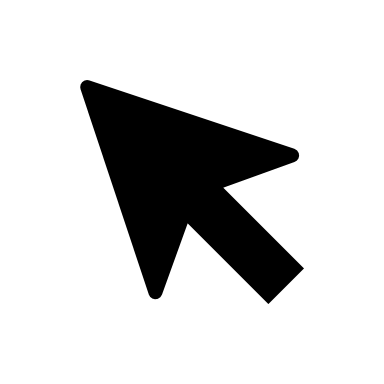 Treatment
Algorithm
Cases
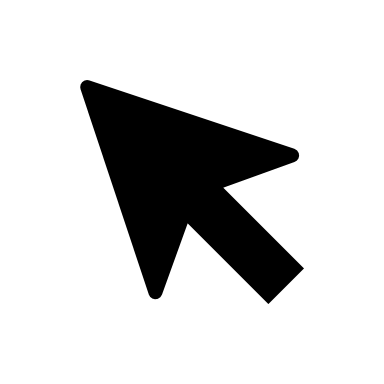 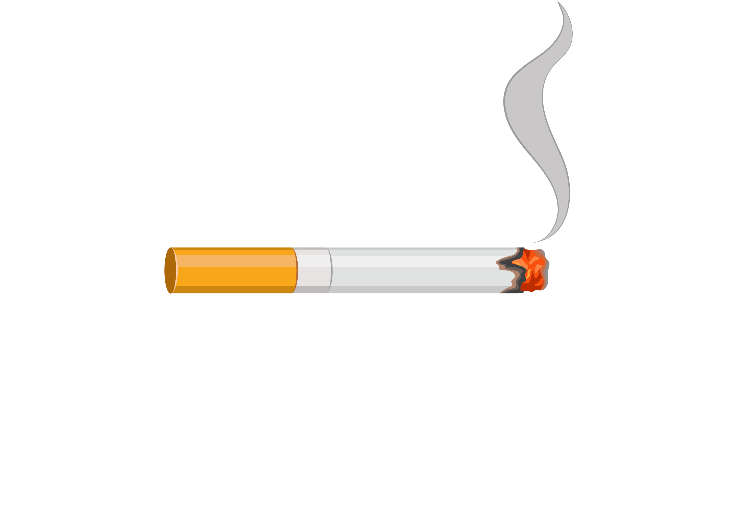 Burden of disease
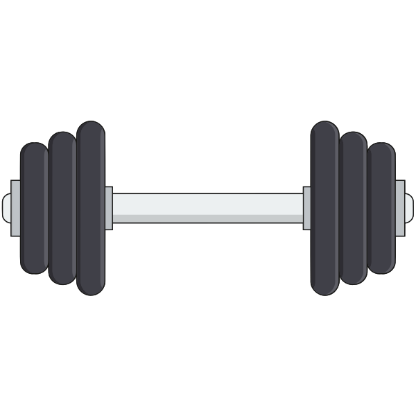 Primary Interventions
Targeted Therapies
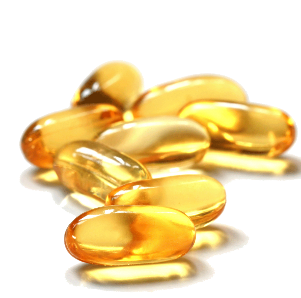 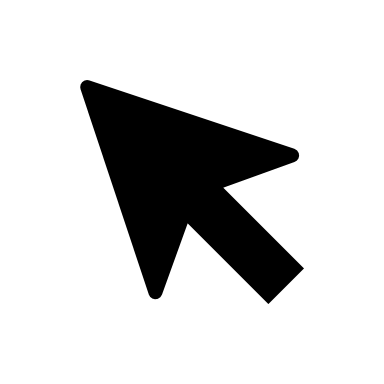 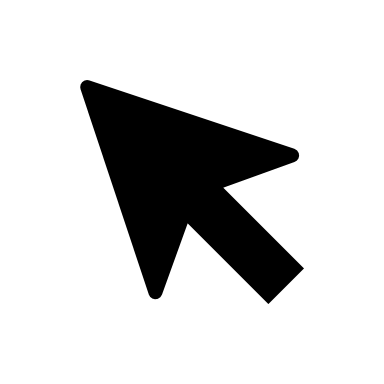 Screening
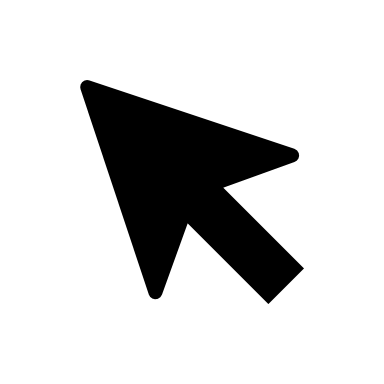 Ca2+
Diagnostic Criteria
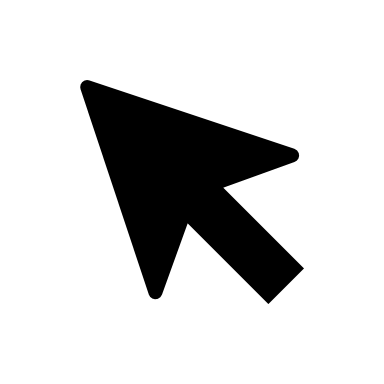 Vitamin D 
800 IU daily 
(50,000 IU qWeek if Vit D <40)
Weight-bearing exercise
Smoking Cessation
Treatment
Calcium
1200 mg daily 
(ideally from diet)
Algorithm
Cases
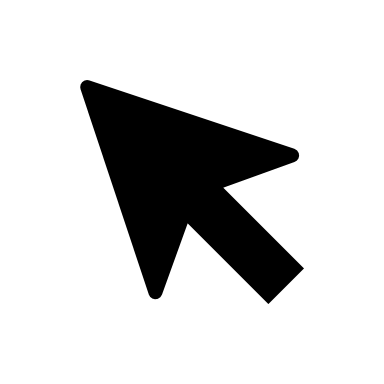 Burden of disease
Primary Interventions
Targeted Therapies
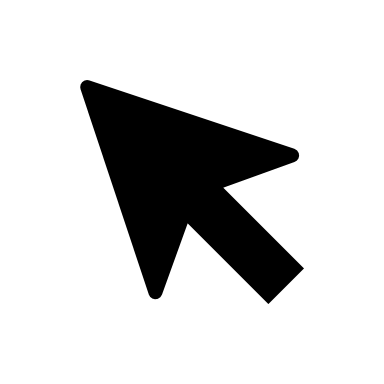 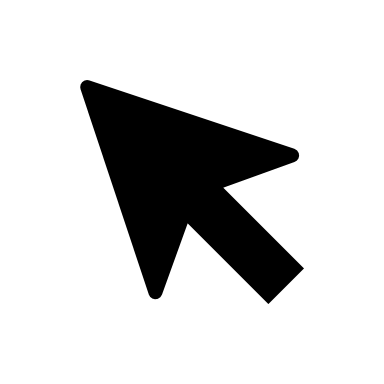 Screening
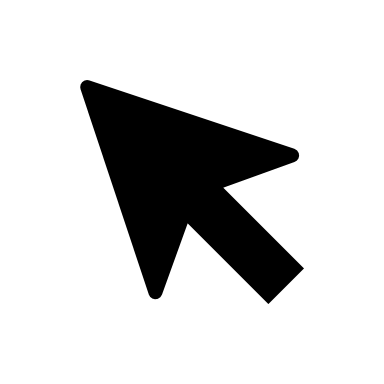 Bisphosphonate
Diagnostic Criteria
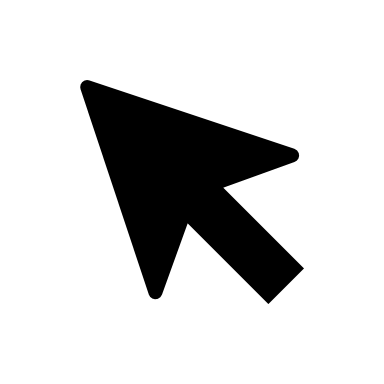 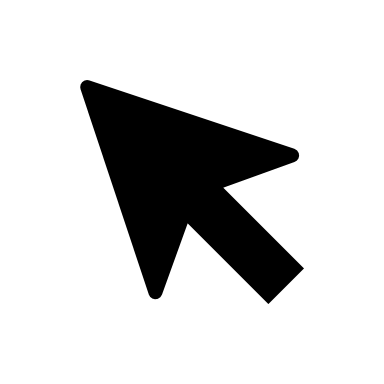 Osteoclast
Resorbs Bone
Treatment
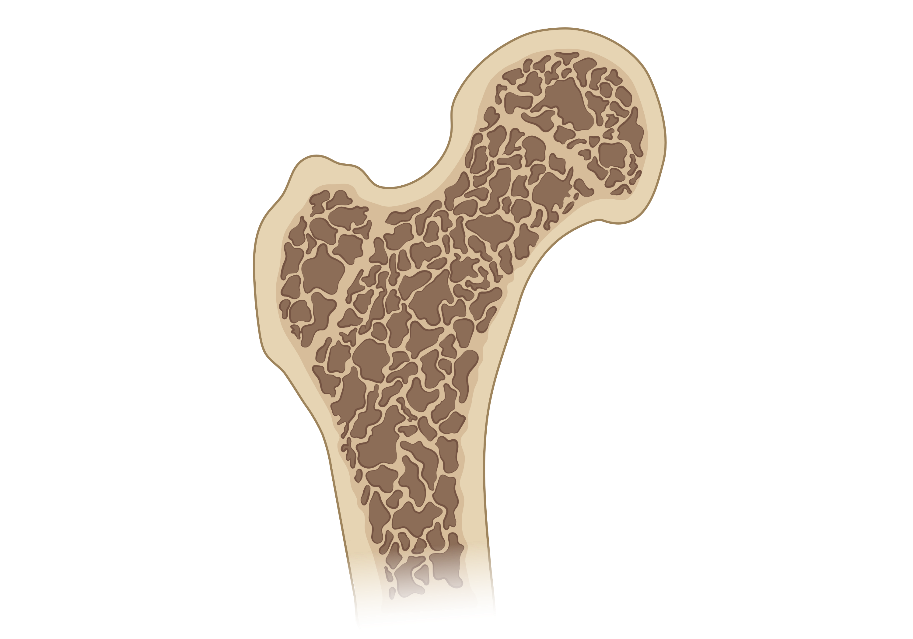 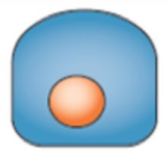 Algorithm
Anabolics
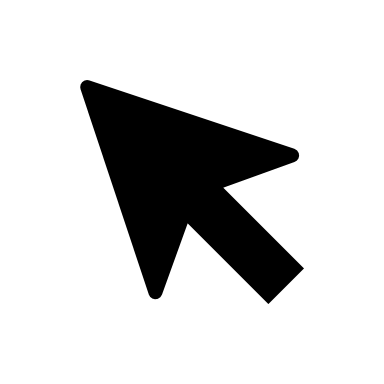 Cases
Osteoblast
Builds bone
RANK
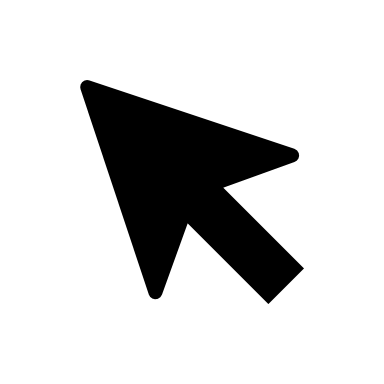 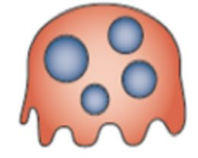 Denosumab
SERMs
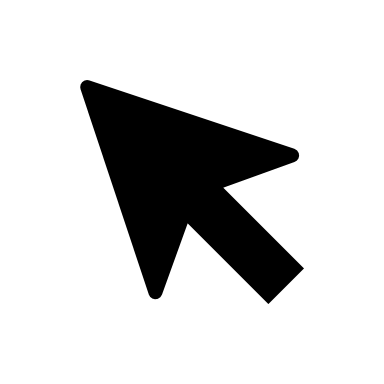 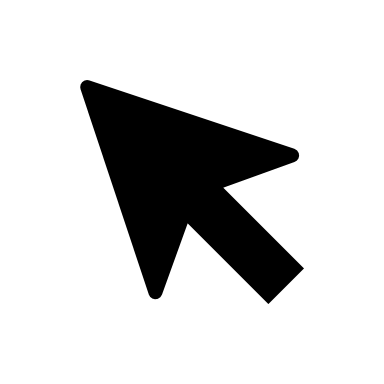 Burden of disease
Primary Interventions
Targeted Therapies
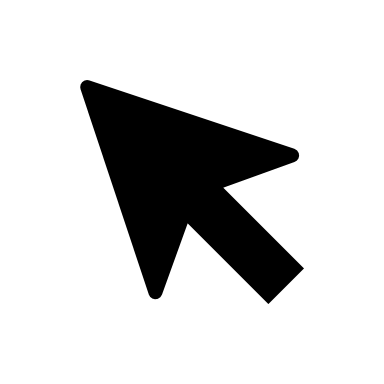 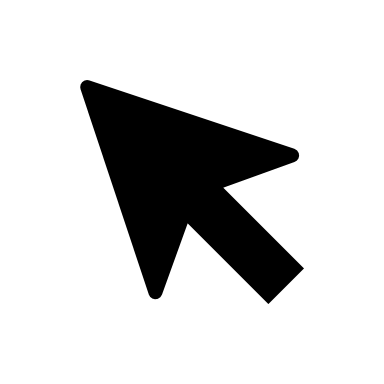 Screening
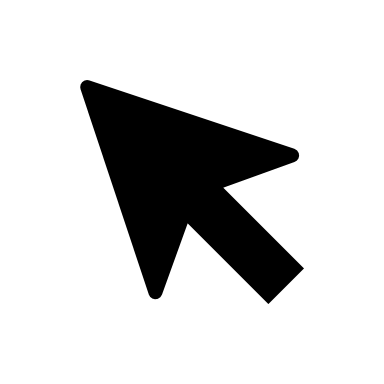 Bisphosphonate
Diagnostic Criteria
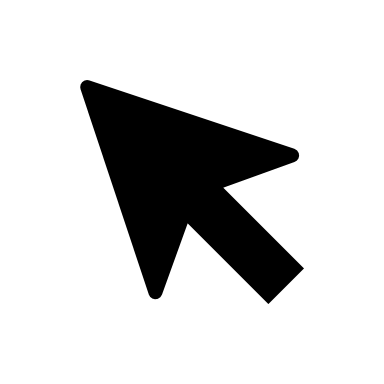 Osteoclast
Resorbs Bone
Treatment
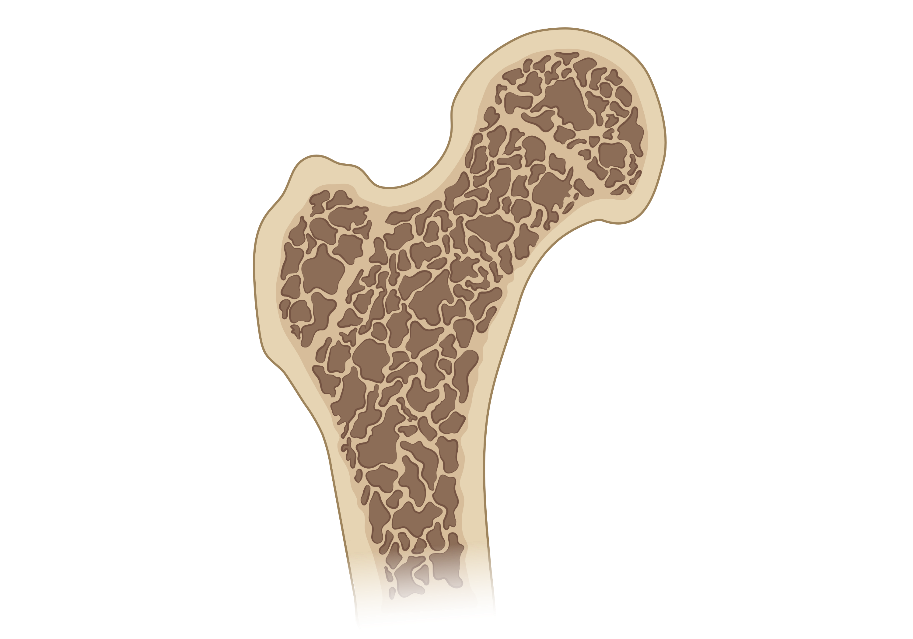 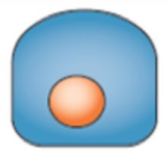 Algorithm
Anabolics
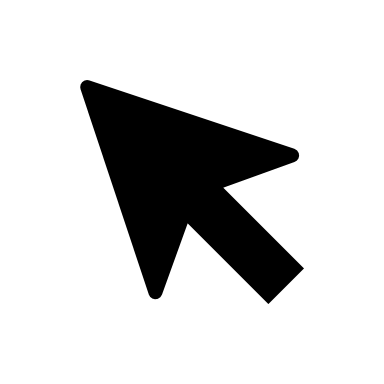 Cases
RANK
Osteoblast
Builds bone
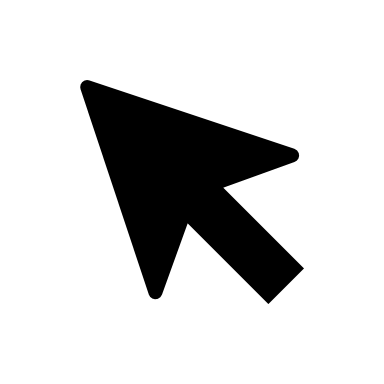 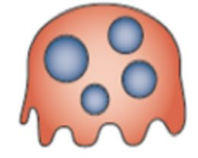 Denosumab
SERMs
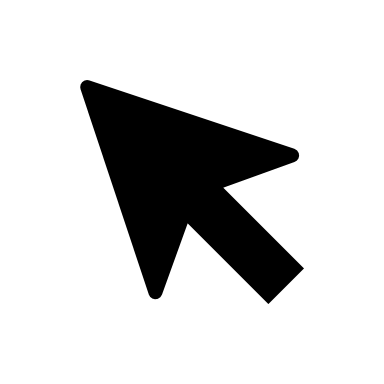 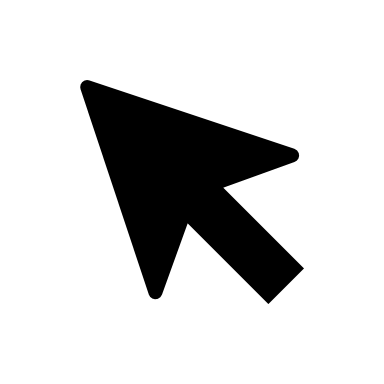 Burden of disease
Primary Interventions
Targeted Therapies
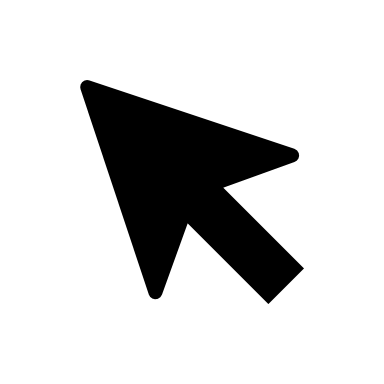 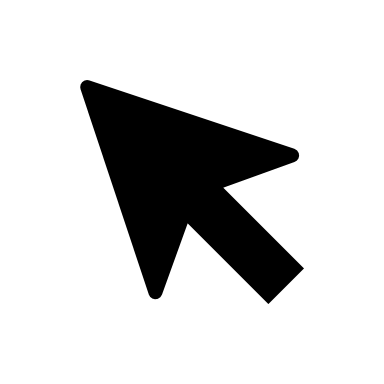 Screening
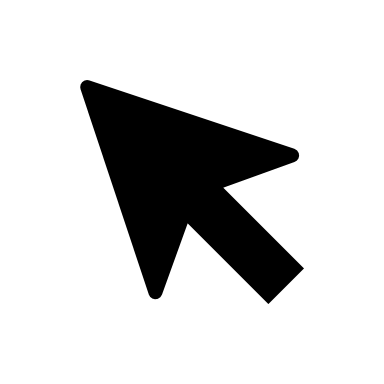 Bisphosphonate
Diagnostic Criteria
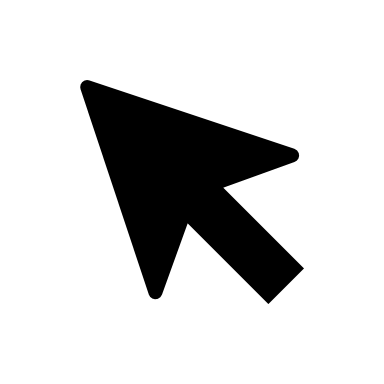 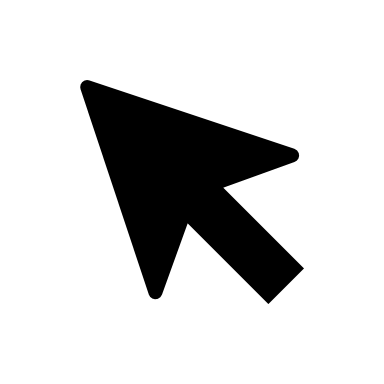 Osteoclast
Resorbs Bone
Treatment
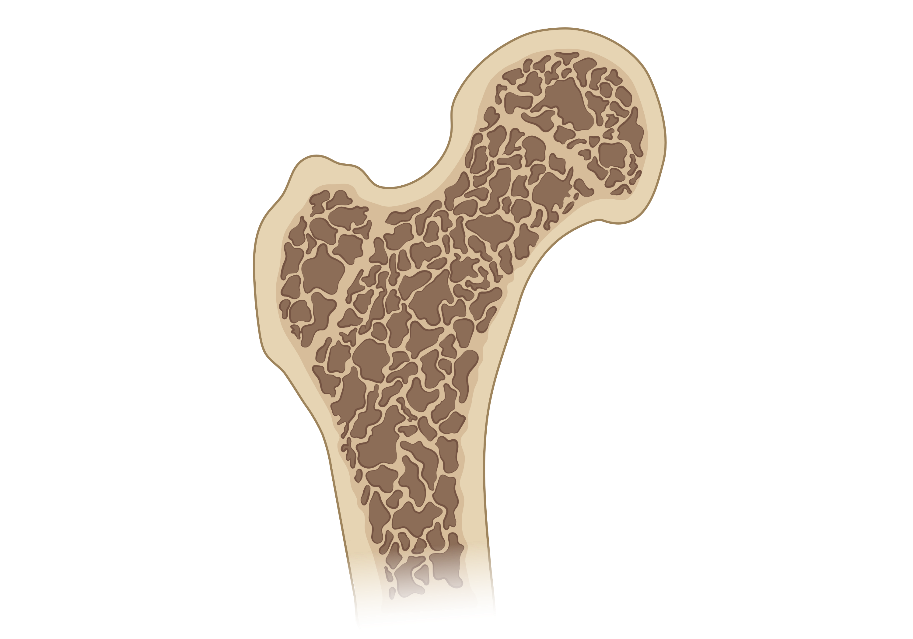 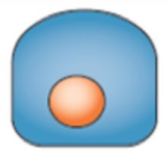 Algorithm
RANK-L
Anabolics
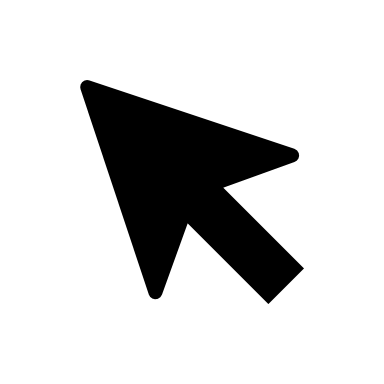 Cases
Denosumab
Osteoblast
Builds bone
RANK
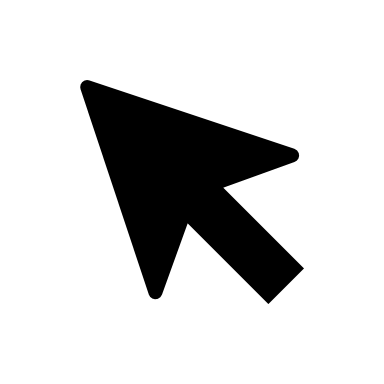 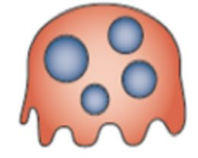 SERMs
Denosumab
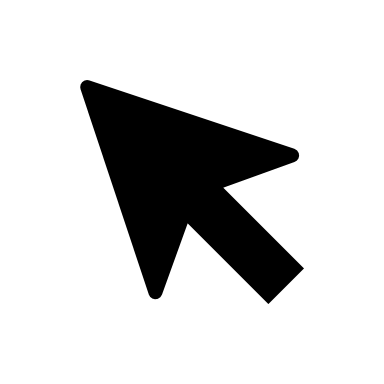 Burden of disease
Primary Interventions
Targeted Therapies
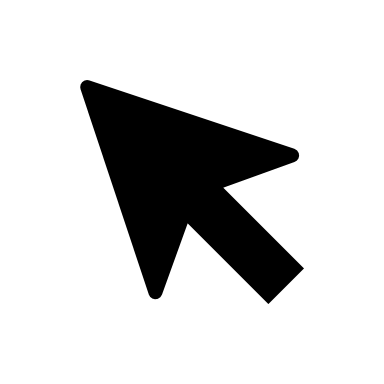 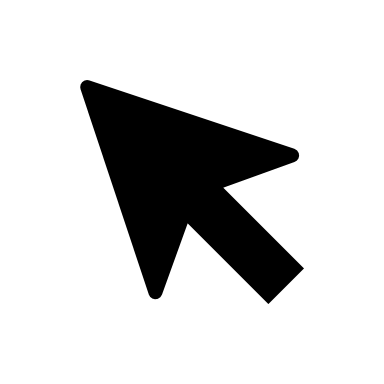 Screening
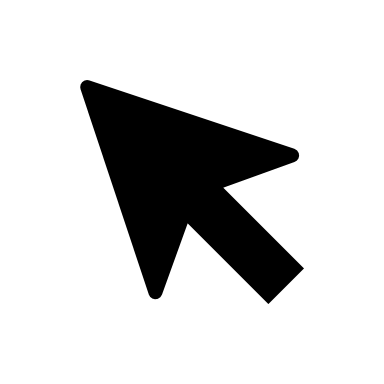 Bisphosphonate
Diagnostic Criteria
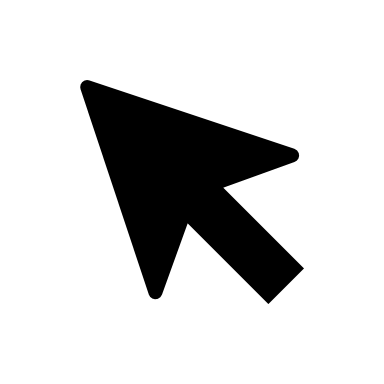 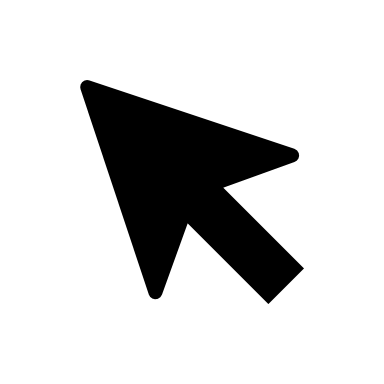 Osteoclast
Resorbs Bone
Treatment
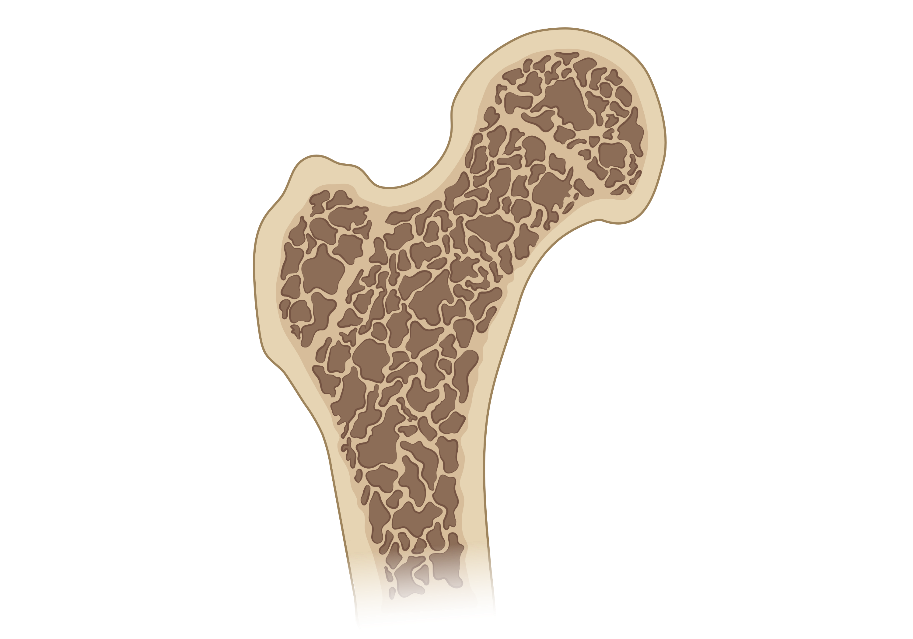 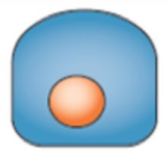 Algorithm
Anabolics
Cases
Osteoblast
Builds bone
RANK
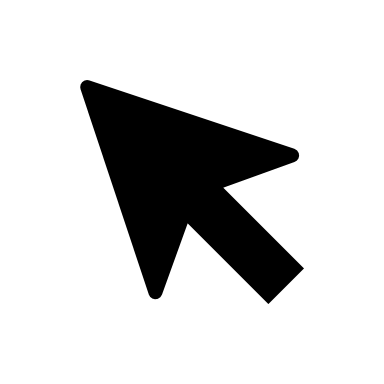 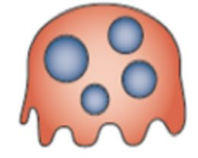 Denosumab
SERMs
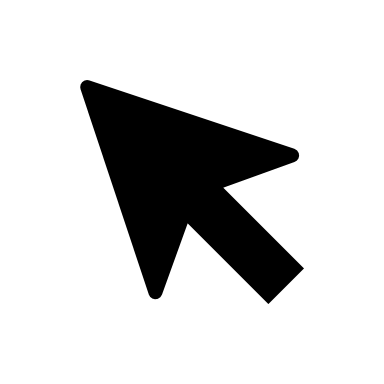 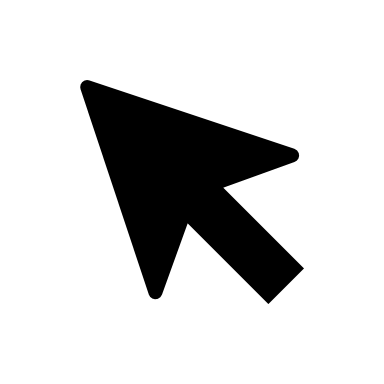 Burden of disease
Primary Interventions
Targeted Therapies
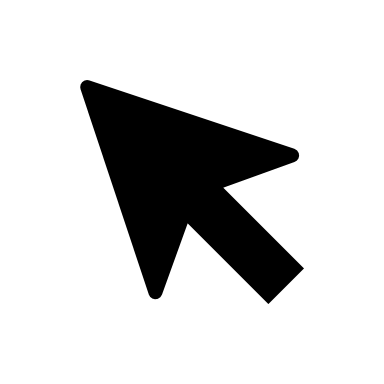 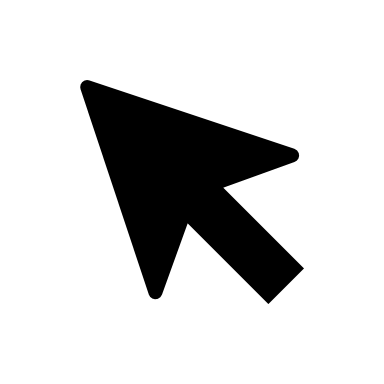 Screening
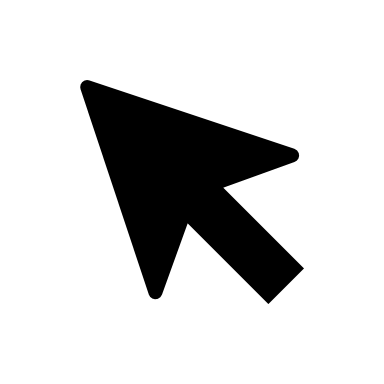 Bisphosphonate
Diagnostic Criteria
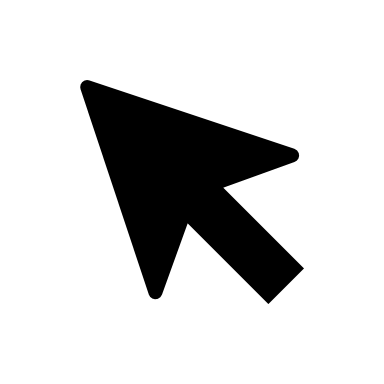 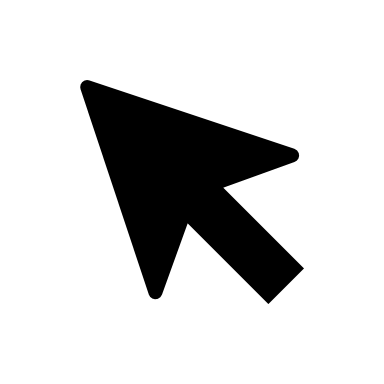 Osteoclast
Resorbs Bone
Treatment
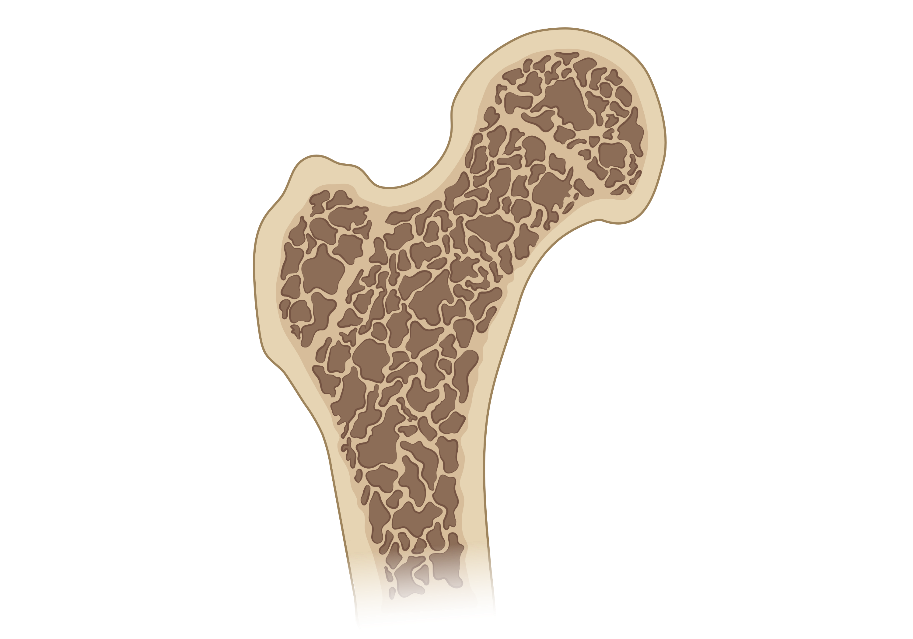 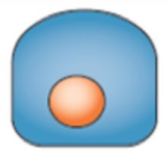 Algorithm
Anabolics
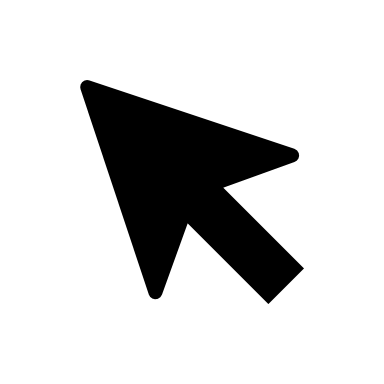 Cases
RANK
Osteoblast
Builds bone
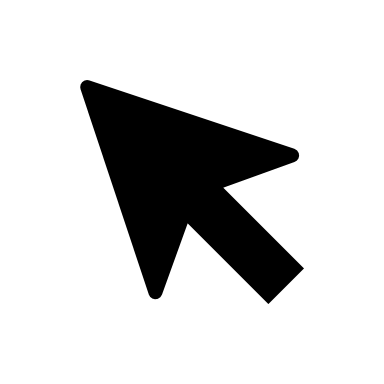 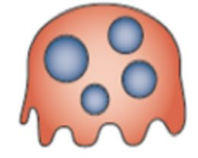 Denosumab
SERMs
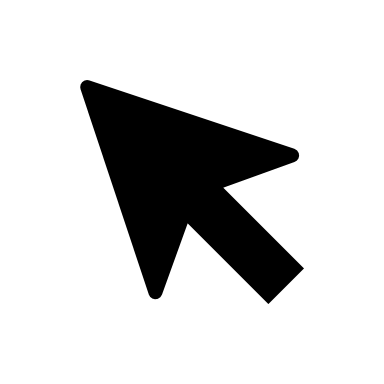 1. Obtain screening DXA
2. Determine FRAX score
Burden of disease
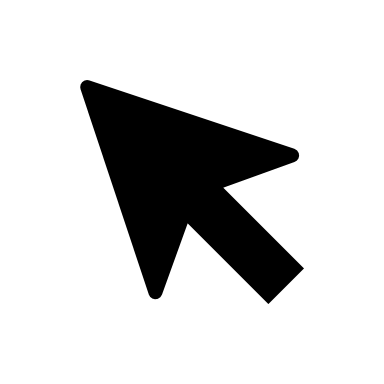 Screening
- 3.0
T score
- 2.5
- 2.0
- 1.5
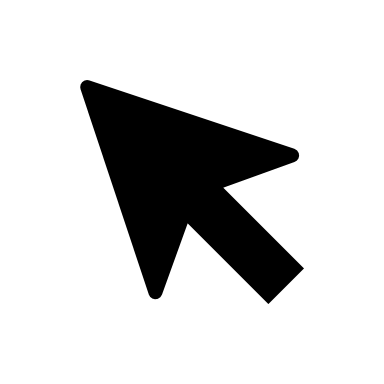 Diagnostic Criteria
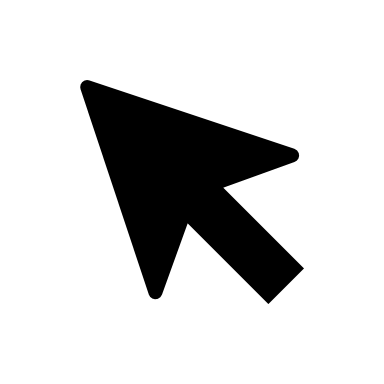 High risk (Osteoporosis)
Fragility fracture
FRAX 10y risk of major >10% or hip >3%
Low-Mod risk
Moderate risk
Low risk
Moderate risk
Low-Mod risk
Low risk
Severe osteoporosis
High risk (Osteoporosis)
Severe osteoporosis
Treatment
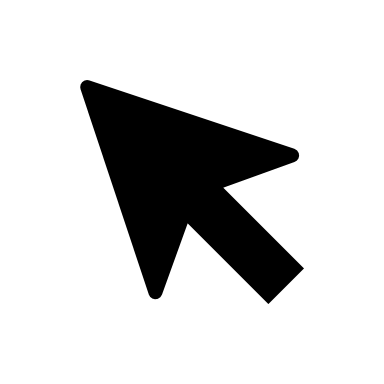 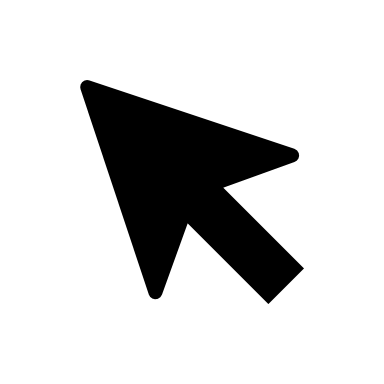 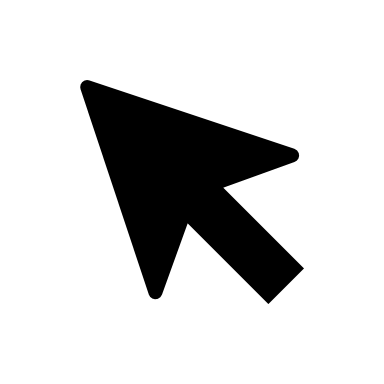 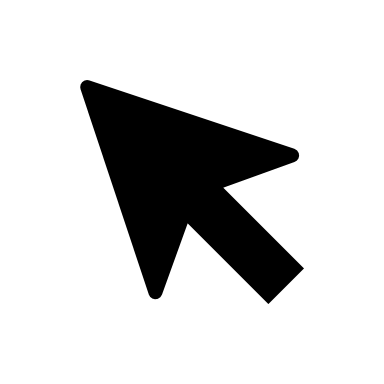 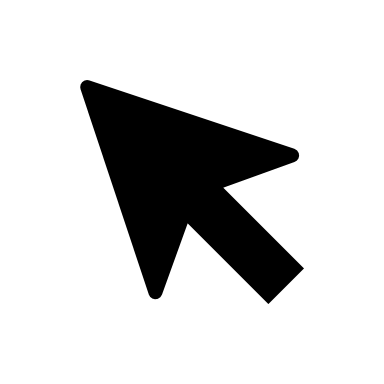 Algorithm
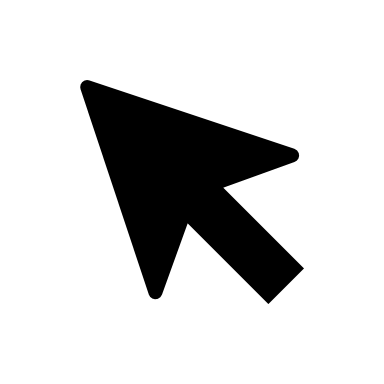 Repeat DXA in 15y
If RFs persists,  repeat DXA in 1y
Repeat DXA in 5y
Bisphosphonate
Bisphosphonate
Cases
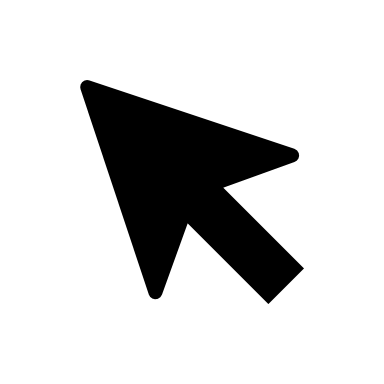 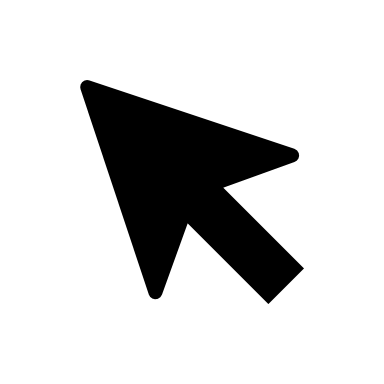 contraindicated
Re-assess BMD
5 years (PO)  or 3 years (IV)
Re-assess BMD
5 years (PO)  or 3 years (IV)
Consult Endo 
to consider Denosumab or
Anabolic
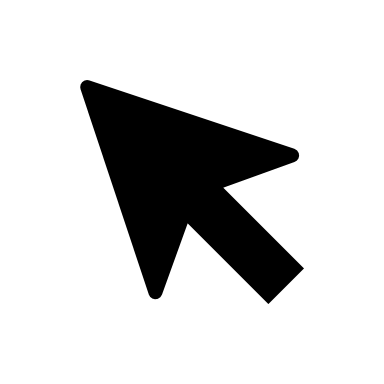 Stable/improved
Worse
Worse
Stable/improved
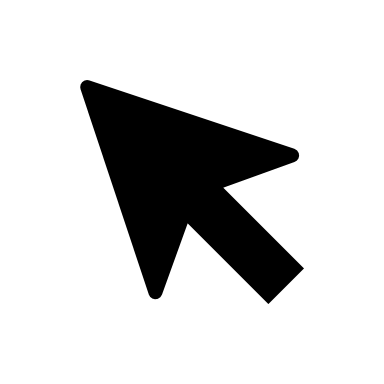 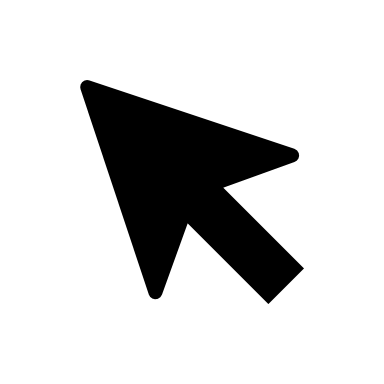 Drug Holiday
Repeat DXA in 2-4y
Consider continuing for 10 years
[Speaker Notes: Fix animations]
For the following clinical situations, when would you consider repeating a DXA scan?
Burden of disease
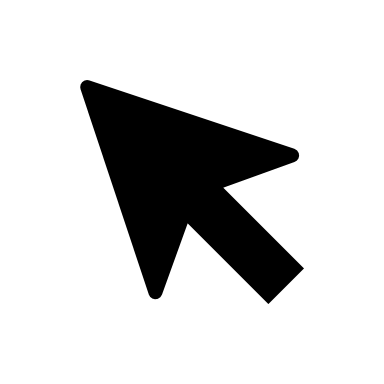 Screening
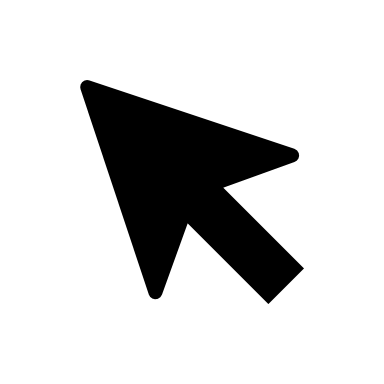 65 year-old with normal DXA (low risk)
Diagnostic Criteria
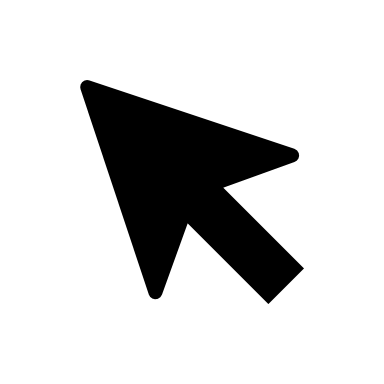 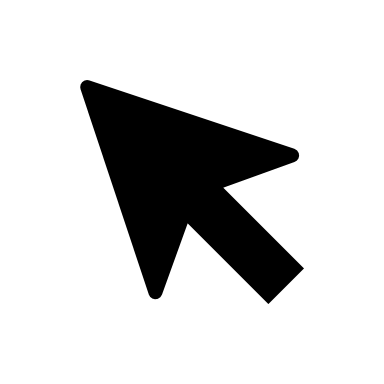 15 years
Treatment
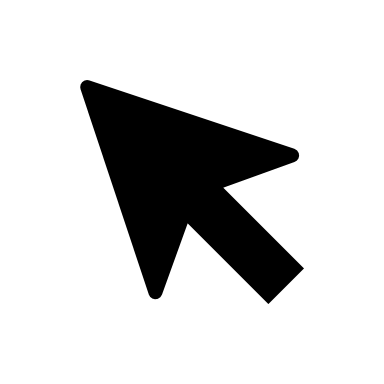 60 year-old with osteopenia T = -2.2 (moderate risk)
Cases
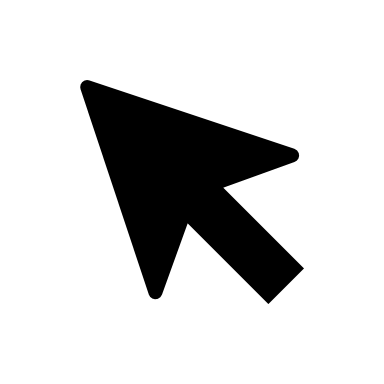 1-2 years.
DXA
1-2
Osteoporosis on bisphosphonate (IV)
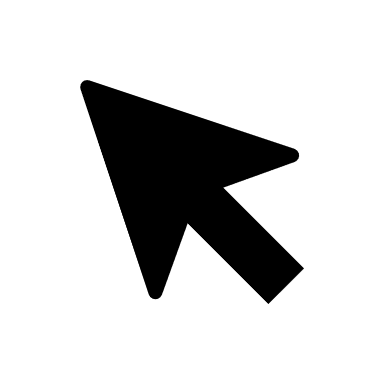 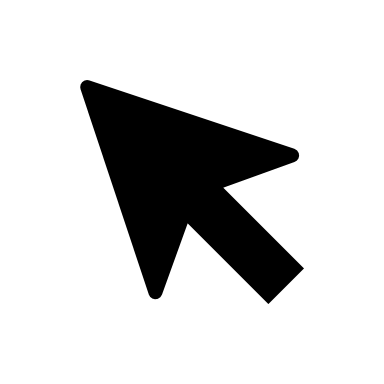 3 years
3-4
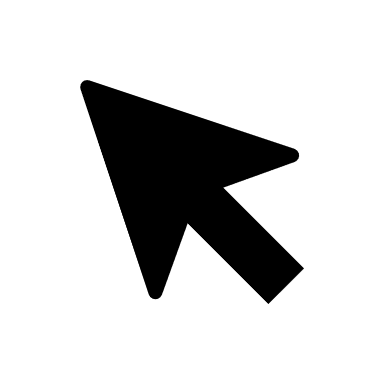 Osteoporosis on bisphosphonate (PO)
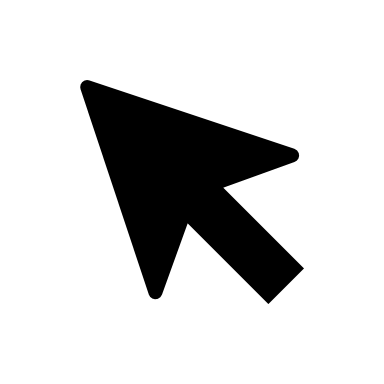 5 years
During bisphosphonate holiday
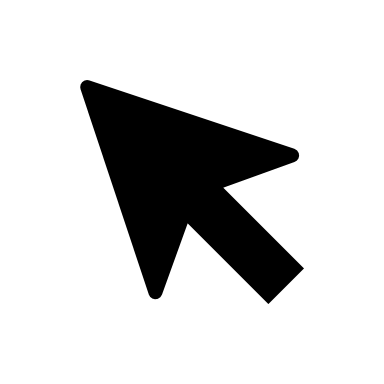 2-4 years
Burden of disease
Case 1
Case 2
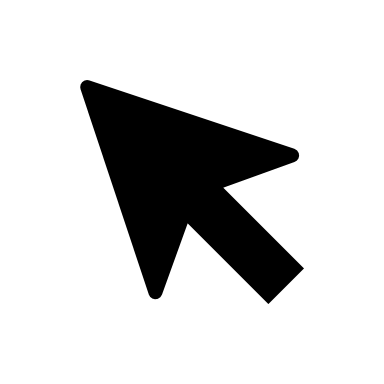 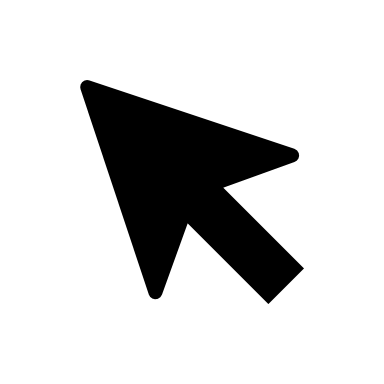 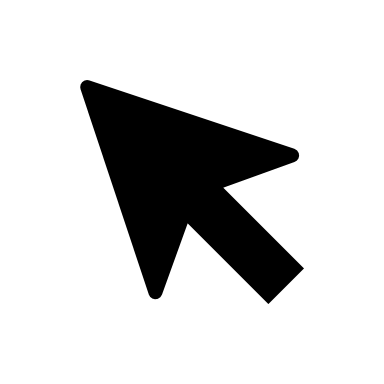 Screening
A 72 year-old man is evaluated for a 2-week history of low back pain. He has a history of alcohol and tobacco use disorder (50 pack years) and stage 3 chronic kidney disease.  

Weight 70kg, 160cm tall.  A lumbar XR shows a compression fracture of L4. A DXA scan shows a T-score of −2.2 in the lumbosacral spine and −1.7 in the left hip.
A 64 year-old woman with a history of hypertension, rheumatoid arthritis, and type II DM is admitted to the hospital after slipping on ice and sustaining a left femoral neck fracture.
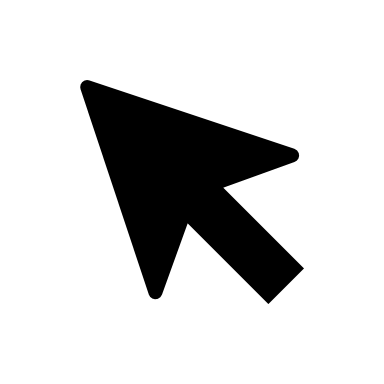 Diagnostic Criteria
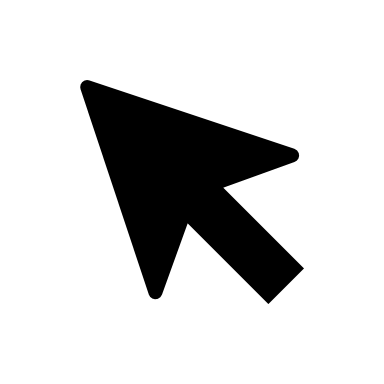 Treatment
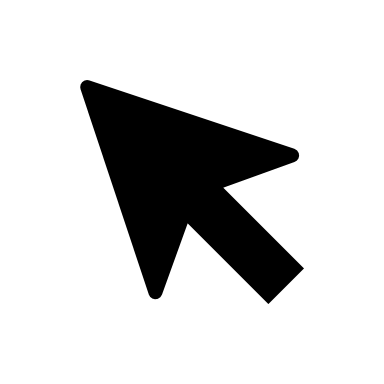 What  diagnostic workup should be done?
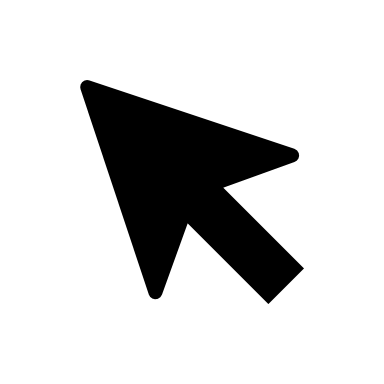 What is his FRAX score?
Cases
Check vitamin D, BMP, calcium, DXA
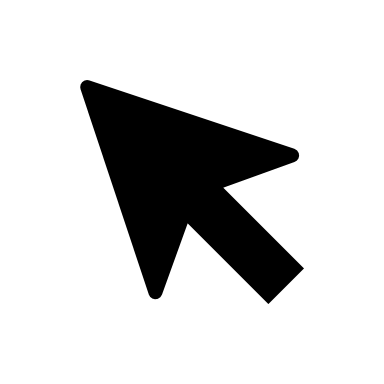 10-year risk of: major fracture = 15%; hip fracture = 6.5%
T-score at femoral neck is -2.7. 
What treatment should you start?
DXA
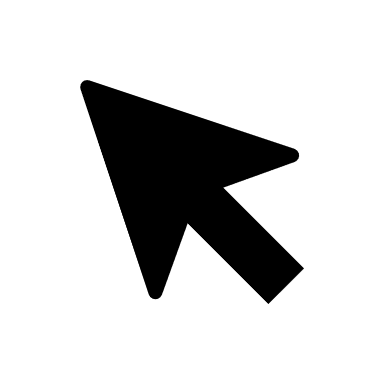 What is the diagnosis?
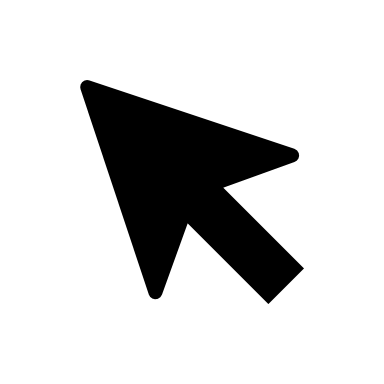 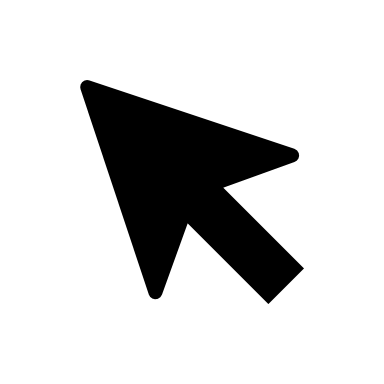 1-2
Calcium, vitamin D, weight bearing exercise, and oral bisphosphonate
Osteoporosis, based on fragility fracture and FRAX score.  
(Note DXA T-score of -1.7 is only osteopenic range)
3-4
What are some side effects of bisphosphonates?
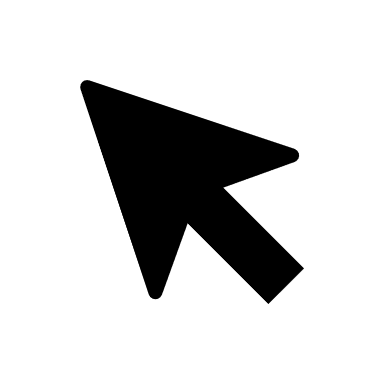 Is a secondary work-up indicated?
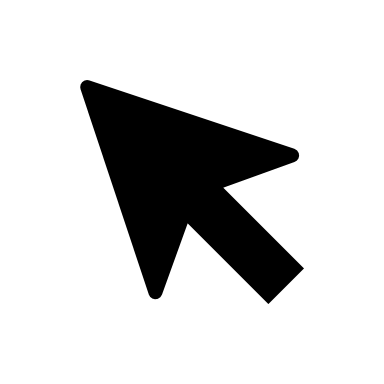 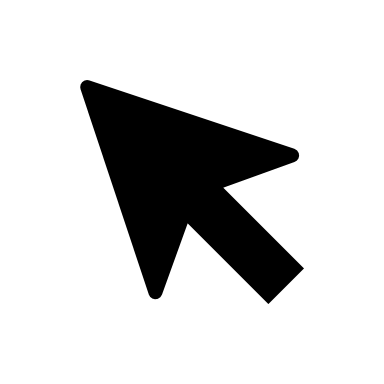 Esophagitis - take with full glass of water and stand upright >30min to reduce risk.
Osteonecrosis of jaw and atypical fractures are very rare
No.  Osteoporosis likely explained by age and identified risk factors (tobacco use, alcohol use).
What is the next step in management?
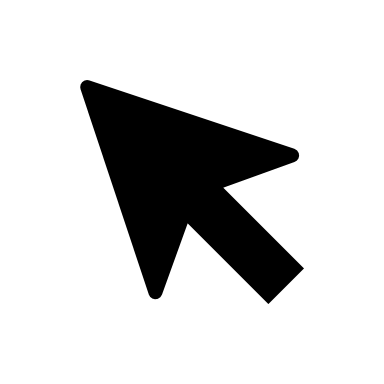 How long do you continue bisphosphonate therapy?
Encourage smoking cessation,  alcohol intake and  weight-bearing physical activity
Begin vitamin D and calcium supplementation. 
Offer oral bisphosphonate
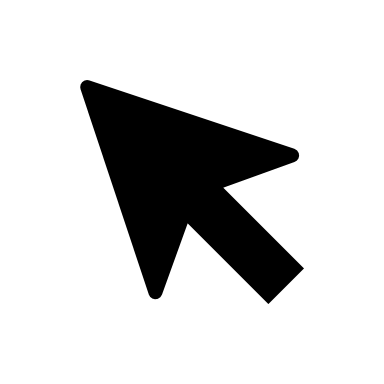 Re-assess BMD in 5 years with DXA scan. If stable, can consider a drug holiday.
Burden of disease
Case 3
Case 4
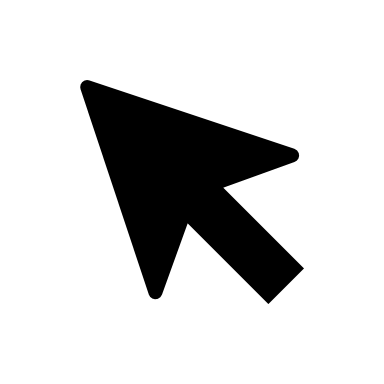 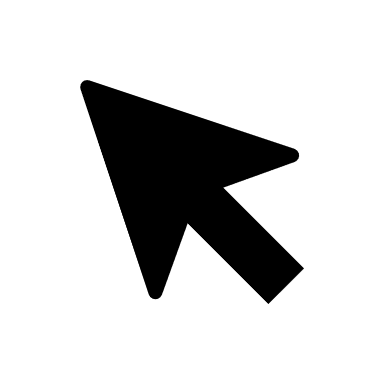 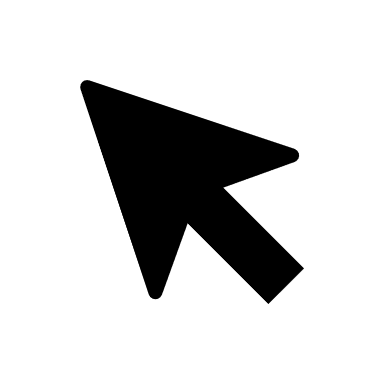 A 74year-old woman with severe COPD and osteoporosis who presents to clinic following an ED visit for an atraumatic vertebral compression fracture following a coughing spell.  Her T-score was -2.8 at femoral neck 5 years ago and she has been on alendronate since.  Her repeat DXA reveals T-score of -3.1 at the femoral neck.
A 65 year-old-man with presents to clinic with acute atraumatic lower back pain and fatigue. He has no known chronic medical conditions and has never smoked.  Lumbar XR shows a L1 compression fracture.
Screening
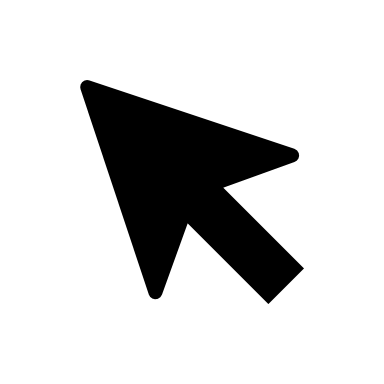 Diagnostic Criteria
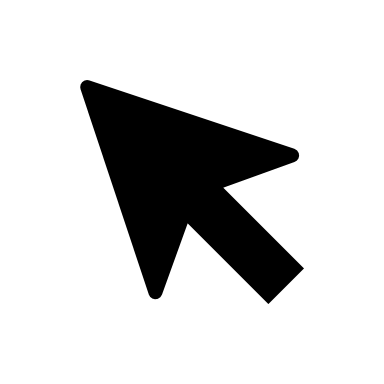 What additional workup is warranted?
Treatment
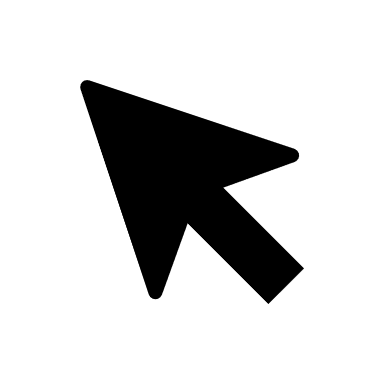 He has osteoporosis based on a fragility fracture. Initial work-up should include CBC, CMP, Vit D, Mg, Phos, testosterone (in men) and a DXA scan. TSH and PTH are often checked early.
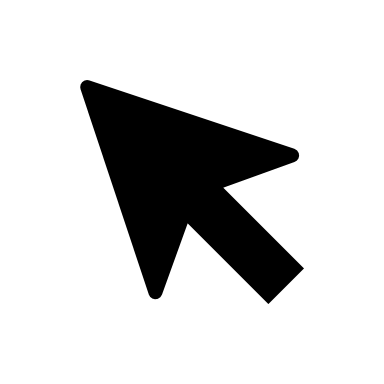 Cases
What is the next step in management?
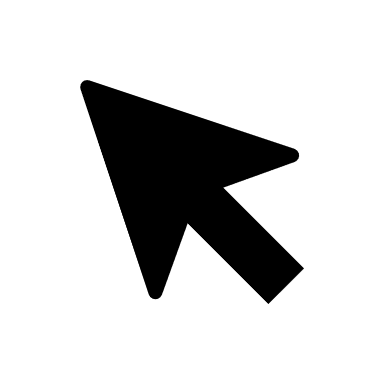 Anabolic steroids should be considered when T-score is < -3.0 OR T-score is <-2.5 with a vertebral fracture.
Options include: teriparatide or romosozumab
…His results show the following: 
WBC 6.3, Hgb 13.1
Cr 2.4, Ca 10, albumin 2.7, total protein 10.8, ALP 200
TSH: 1.08 | PTH: 27 (15-63) | Vit D: 41
DXA
Testosterone: 438 (230-800)
T score at femoral neck = -2.7
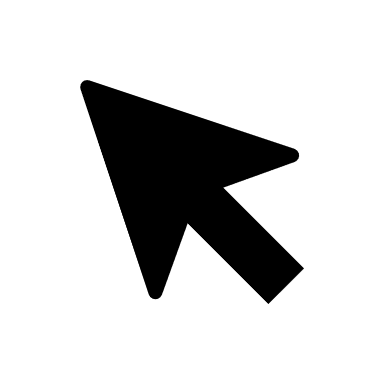 1-2
Cr 2.4, Ca 10
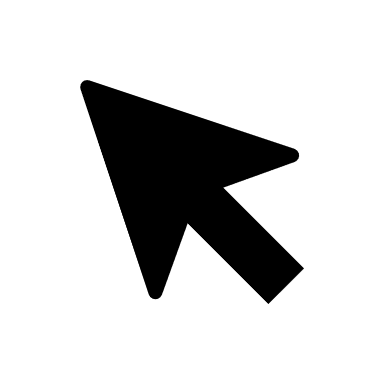 3-4
When would you repeat a DXA?
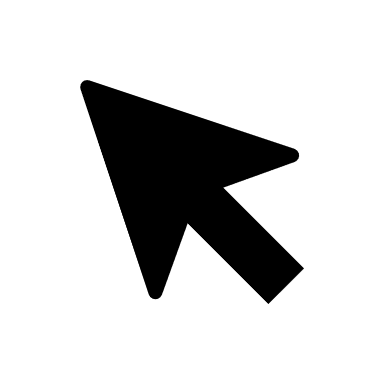 What additional work-up would you order?
2 years
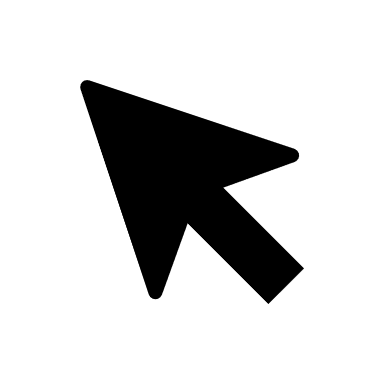 Initial evaluation is unrevealing. Based on his age, hypercalcemia and renal insufficiency, this is likely multiple myeloma (MM). SPEP/UPEP would be next step.
…Her repeat DXA 2 years later is stable with a T-score of -3.0.
He is diagnosed with MM and is started on treatment. What additional therapy is indicated?
What is the next step in management?
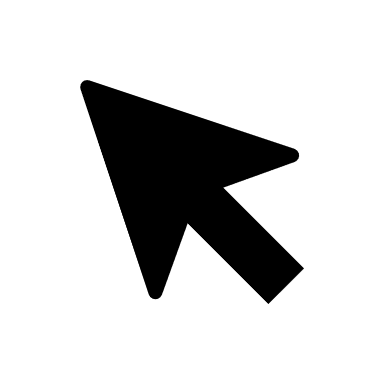 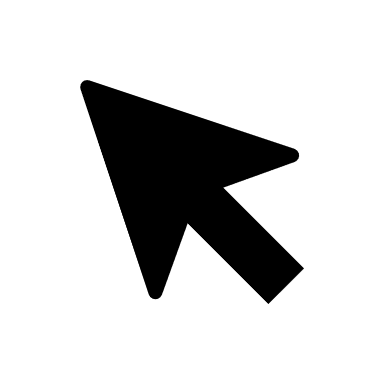 Resume bisphosphonate or denosumab
Vitamin D and bisphosphonate are first line therapy.
Likely would avoid calcium with active MM.